DIBUJO ASISTIDO POR COMPUTADORA (CAD)
Profesor: Arq. Aquiles M. García
www.espacio1.weebly.com
Ya que tengas instalado el Autocad cualquier versión o idioma tendrás que iniciar con la siguiente practica y tomar en cuenta.
Esc (tecla para cancelar)  F3 (exactitud del dibujo)  F8 (Lineas Rectas o Libres)







Con el Mouse puedes acercarte o alejarte usando la ruedita que esta en medio y también a esta ruedita le das un click sostenido y haces un paneo de tu dibujo
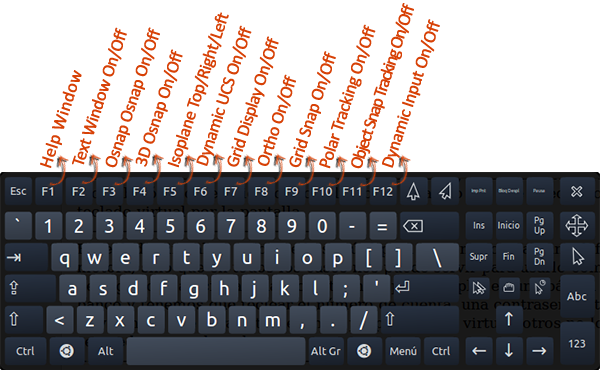 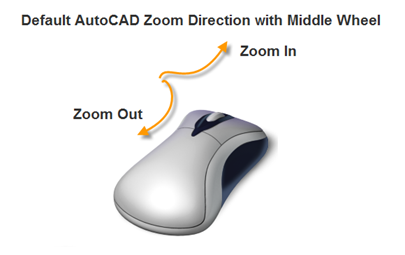 Hoja de trabajo.
Todas las cajas de dialogo que se presentan a continuación es como tiene que quedar, si ya están hechos los cambios omítelos
Abrir AutoCAD
Dale click en la A
Options
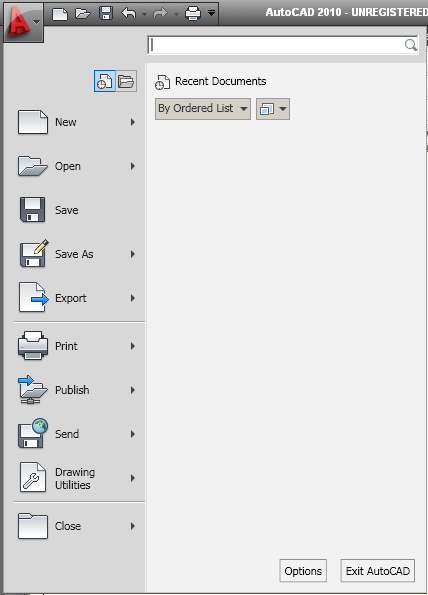 Pestaña display

Cambia a 100 este factor

Cambiar fondo a negro
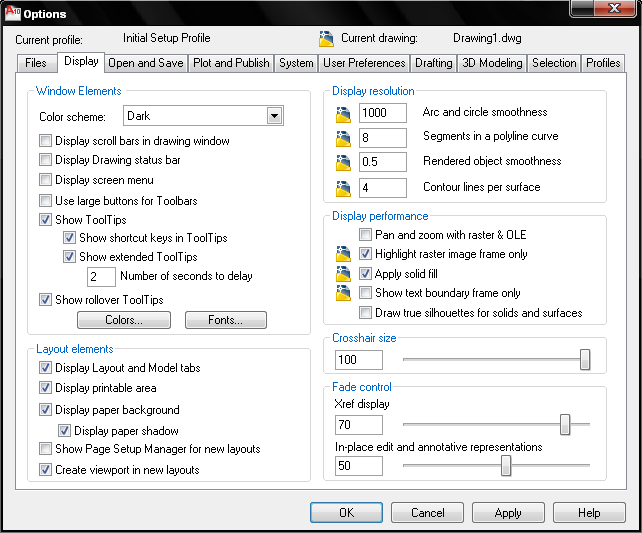 Pasarse a la pestaña de open and save
Elige la siguiente compatibilidad
Quítale la selección
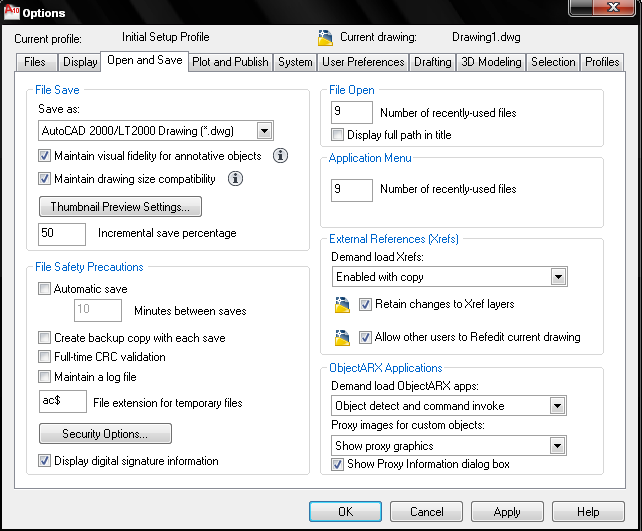 En la pestaña de User PreferencesQuita lo siguienteapplyok
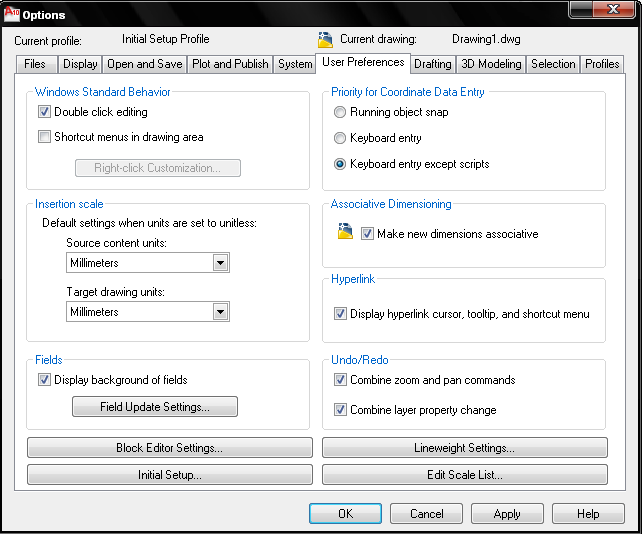 Drafting settings, estando en Command:_OS « (dar enter) y checas que lo que tiene palomita lo tengas tu autocad y das ok
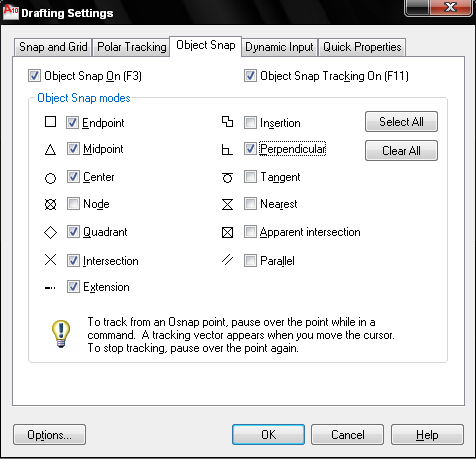 Realizar los siguientes layer             Command:la «                                                          te tienes que ir a New, y asignar el nombre, y también el color y al ultimo te colocas en margen y current. Y X
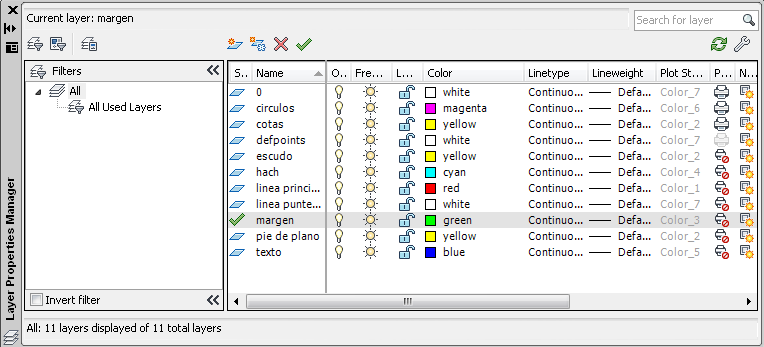 Y puedes empezar a hacer margenen la hoja de trabajo de AutoCAD
Y de esta manera queda el margen de la hoja de trabajo
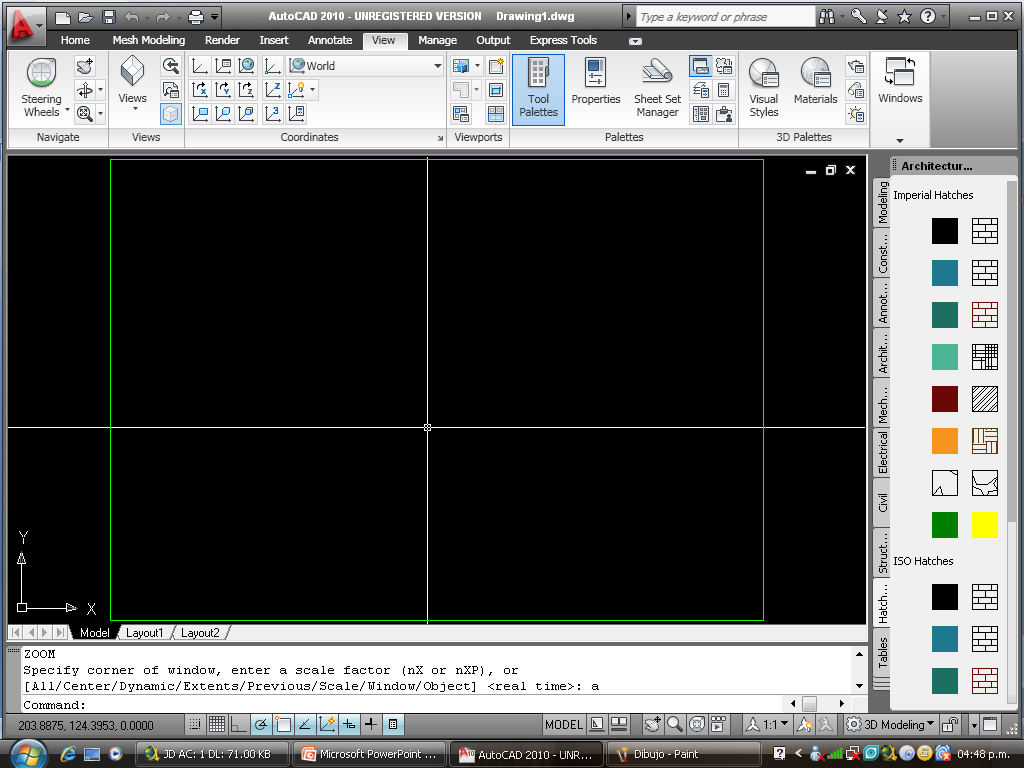 De aquí en adelante cuando veas command: tendras que escribir lo que se te indique así que inicia con la practicacommand: O«  (offset)command: 15«command: tocar esta linea con un ci (click izquierdo)                  y colocar el cursor del mouse en esta dirección y darle ci y terminar                         con un cd (click derecho)
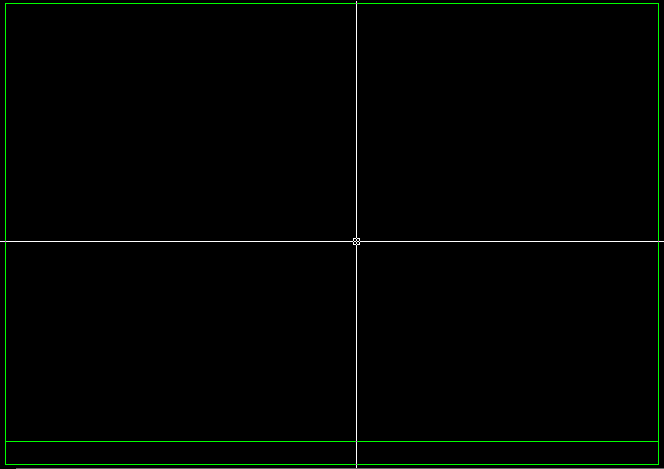 Tambien realizar offset de las siguientes lineascommand: O«command: 15«command: tocar esta linea con ci y colocar el cursor del mouse en esta direccion y darle ci y terminar                     con un cd (click derecho) y hacer los mismo pero con la dos lineas que faltan
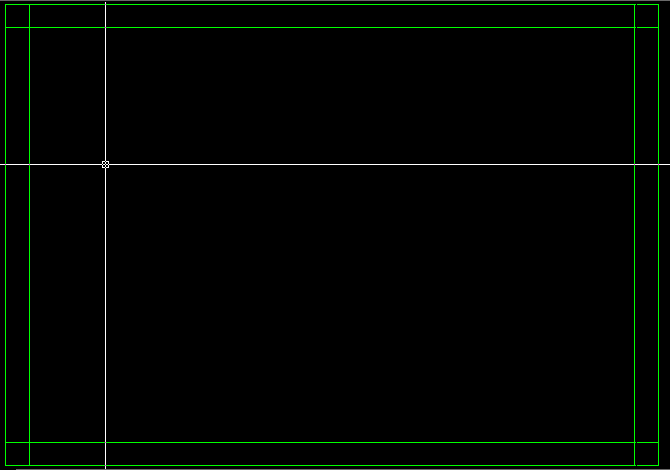 Y queda de la siguiente manera ahora harás unos fillet a las líneas command: f« (fillet)command: r« command: 15«command: tocar estas lineas con ci  (click izquierdo)y luego esta y también hacer lo mismo en la parte de abajo en los cuadritos rojos solamente
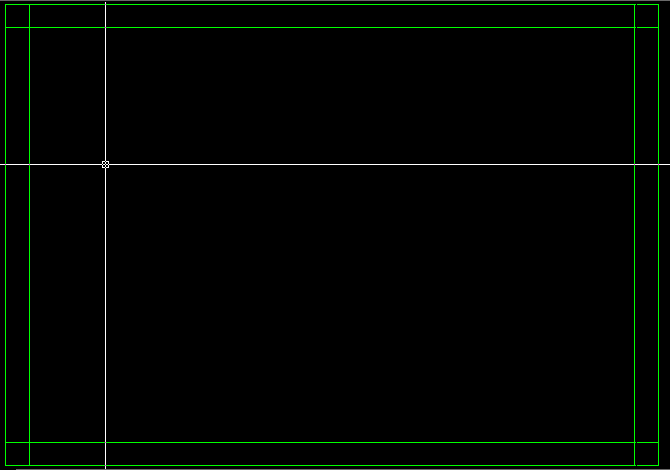 Y queda de la siguiente manera,command: O«  (offset)command: 75«command: tocar esta linea con ci  (click izquierdo) y colocar el cursor del mouse en esta direccion y darle ci y terminar                     con un cd (click derecho)
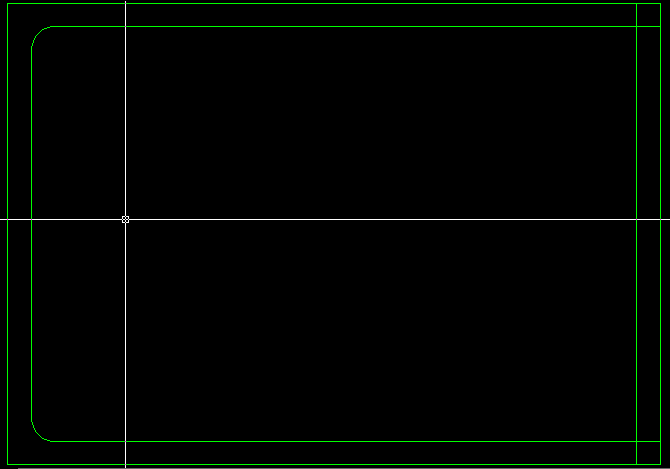 Y queda de la siguiente manera ahora harás unos fillet a las líneas command: f«command: r« command: 15«command: tocar estas lineas con ci  (click izquierdo)y también los haces con las de abajo
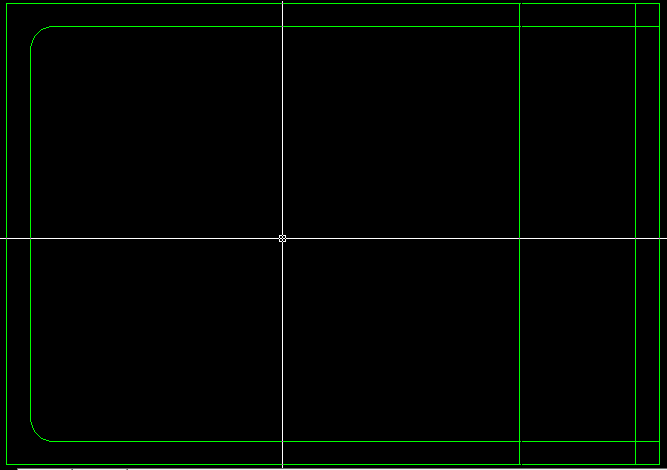 Y queda de la siguiente manera,command: O«  (offset)command: 15«command: tocar esta linea con ci  (click izquierdo) y colocar el cursor del mouse en esta direccion y darle ci y terminar                     con un cd (click derecho)
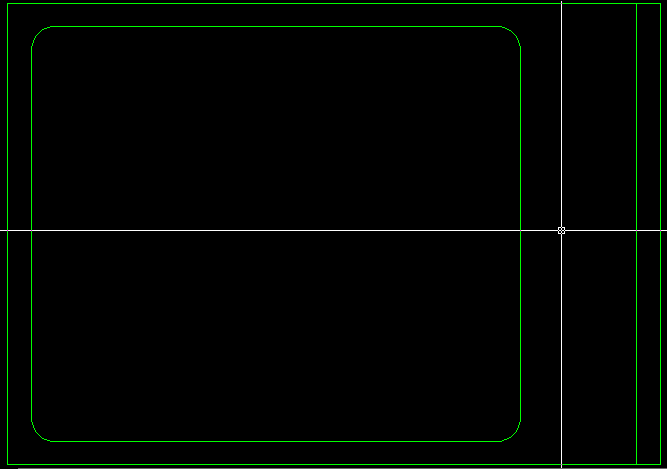 Y queda de la siguiente manera,command: O«  (offset)command: 18«command: tocar esta linea con ci  (click izquierdo) y colocar el cursor del mouse en esta direccion y darle ci y terminar                   con un cd (click derecho)
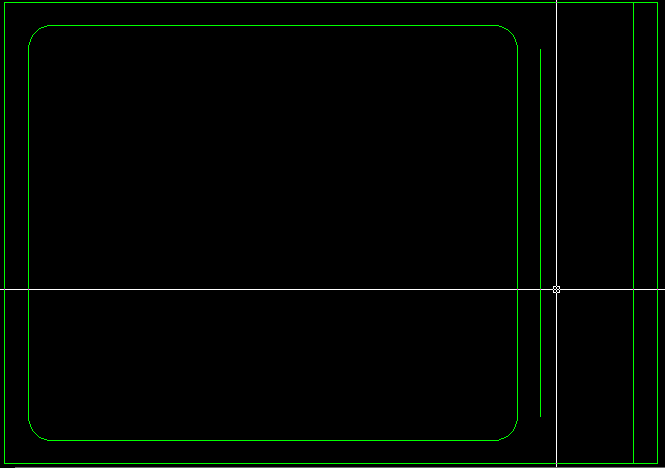 Y queda de la siguiente manera,command: L«  (line)command: darle ci aquí (click izquierdo) aquí,command: y luego otro ci  en la otra parte (click izquierdo)  y terminar con un cd (click derecho)
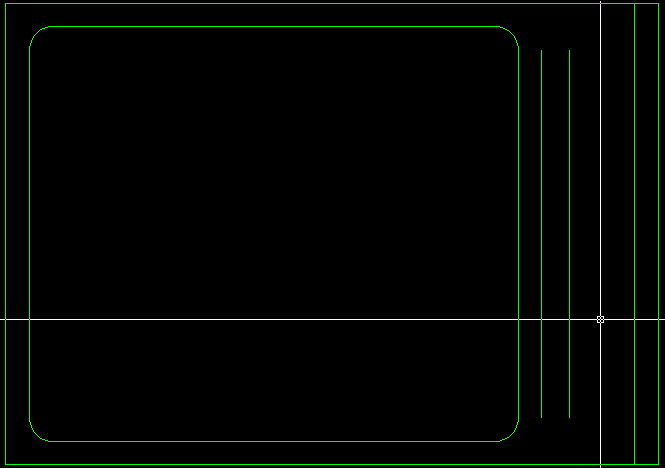 Y queda de la siguiente manera,command: O«  (offset)command: 162«command: tocar esta linea con ci  (click izquierdo) y colocar el cursor del mouse en esta direccion y darle ci y terminar                   con un cd (click derecho)
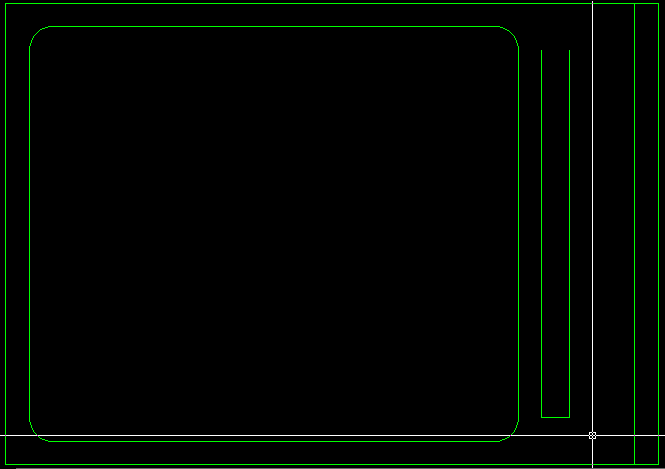 Y queda de la siguiente manera,command: TR«  (trim)command: tocas esta linea con cicommand: y dar cd (click derecho)command: tocas estas lineas con ci (click izquierdo)
Y terminas con un click derecho
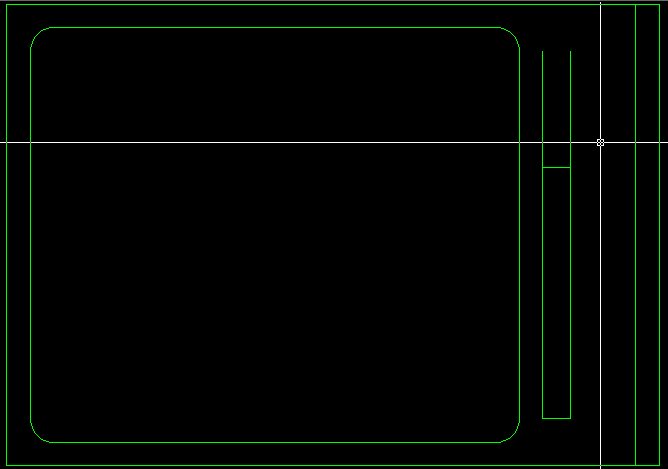 Y queda de la siguiente manera,command: C«  (circle)command: te colocas en la mitad de esta línea y das un cicommand: te mueves hacia la derecha y le das un ci (click izquierdo) aqui
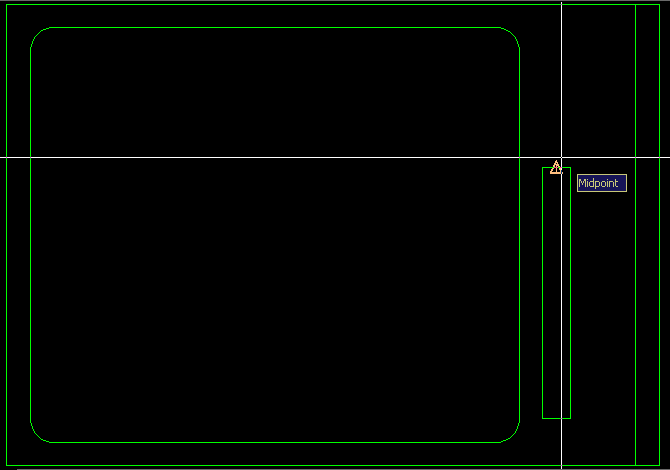 Y queda de la siguiente manera,command: TR«  (trim)command: tocas esta linea con cicommand: y de das cd (click derecho)command: tocas esta linea con ci (click izquierdo)
Y terminas con un click derecho, y haces lo mismo abajo en el otro circulo
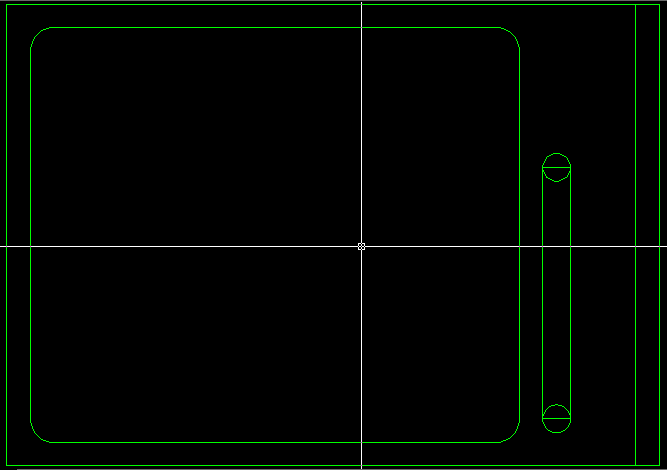 Y queda de la siguiente manera,command: E«  (erase)command: tocas estas lineas con ci(click izquierdo)
command: y de das cd (click derecho)command: tocas estas lineas con ci
Y terminas con un click derecho
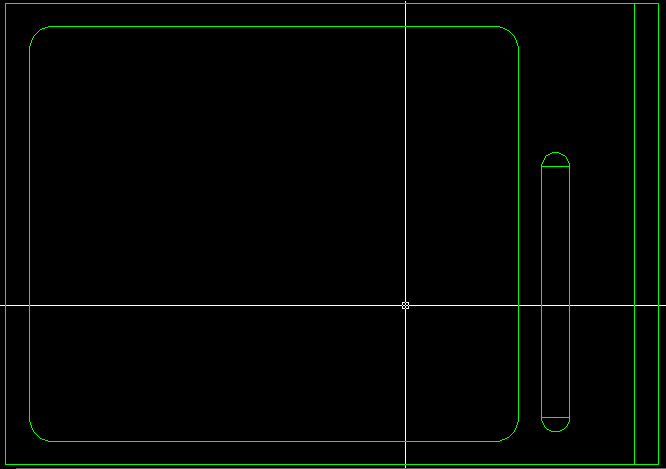 Y queda de la siguiente manera,command: L«  (line)command: darle ci aquí (click izquierdo) aquí,command: y luego otro ci  en la otra parte (click izquierdo) terminar con un cd (click derecho) y tambien hacer lo mismo en el medio circulo de abajo
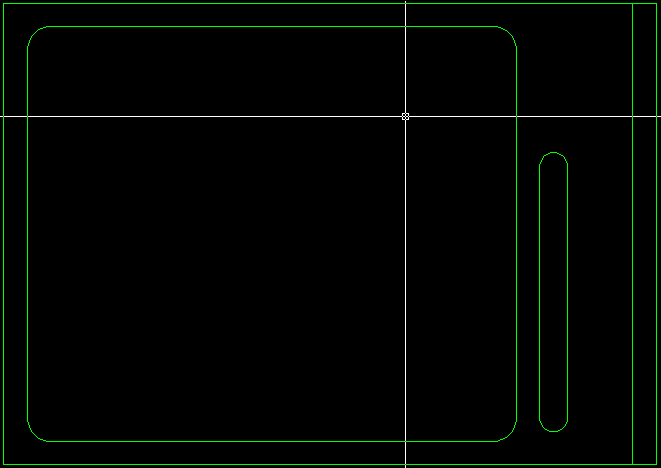 Y queda de la siguiente manera,command: TR«  (trim)command: tocas esta linea con cicommand: y de das cd (click derecho)command: tocas esta linea con ci (click izquierdo)
Y terminas con un click derecho, y haces lo mismo abajo en el otro medio circulo
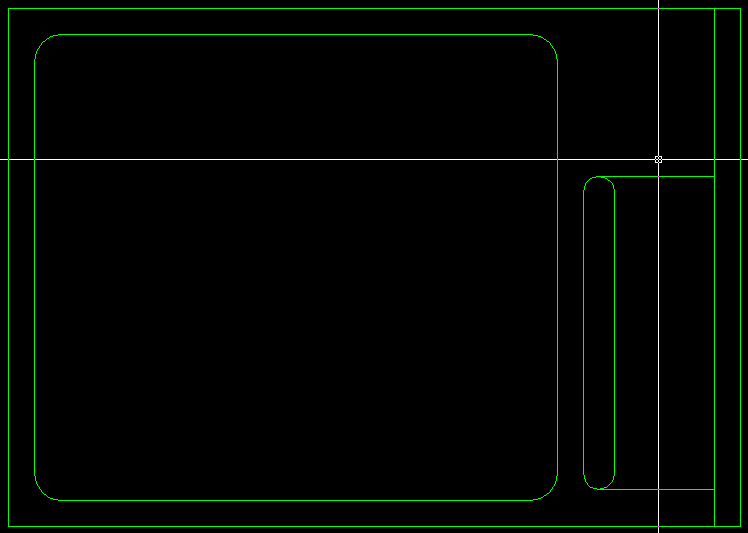 Y queda de la siguiente manera,command: O«  (offset)command: 39«command: tocar esta linea con ci  (click izquierdo) y colocar el cursor del mouse en esta direccion y darle ci (click izquierdo) y terminar con un cd (click derecho)
Y queda de la siguiente manera,command: TR«  (trim)command: tocas esta linea con ci (click izquierdo esla linea de la derecha)
command: y de das cd (click derecho)command: tocas esta linea con ci (click izquierdo)
Y terminas con un click derecho, y haces lo mismo abajo
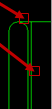 Y queda de la siguiente manera,command: E«  (erase)command: tocas estas lineas con ci(click izquierdo)
command: y de das cd (click derecho, para terminar)
Y queda de la siguiente manera,command: O«  (offset)command: 30«command: tocar esta linea con ci  (click izquierdo) y colocar el cursor del mouse en esta direccion y darle ci (click izquierdo) y terminar con un cd (click derecho)
Y queda de la siguiente manera,command: O«  (offset)command: 30«command: tocar esta linea con ci  (click izquierdo) y colocar el cursor del mouse en esta direccion y darle ci (click izquierdo) y terminar con un cd (click derecho)
Y queda de la siguiente manera,command: O«  (offset)command: 30«command: tocar esta linea con ci  (click izquierdo) y colocar el cursor del mouse en esta direccion y darle ci (click izquierdo) y terminar con un cd (click derecho)
Y queda de la siguiente manera,command: O«  (offset)command: 60«command: tocar esta linea con ci  (click izquierdo) y colocar el cursor del mouse en esta direccion y darle ci (click izquierdo) y terminar con un cd (click derecho)
Y queda de la siguiente manera ahora harás unos fillet a las líneas command: f«command: r« command: 15«command: tocar estas lineas con ci  (click izquierdo)
Y queda de la siguiente manera,command: O«  (offset)command: 15«command: tocar esta linea con ci  (click izquierdo) y colocar el cursor del mouse en esta direccion y darle ci (click izquierdo) y terminar con un cd (click derecho)
Y queda de la siguiente manera,command: O«  (offset)command: 15«command: tocar esta linea con ci  (click izquierdo) y colocar el cursor del mouse en esta direccion y darle ci (click izquierdo) y terminar con un cd (click derecho)
Y queda de la siguiente manera,command: O«  (offset)command: 60«command: tocar esta linea con ci  (click izquierdo) y colocar el cursor del mouse en esta direccion y darle ci (click izquierdo) y terminar con un cd (click derecho)
Y queda de la siguiente manera,command: O«  (offset)command: 15«command: tocar esta linea con ci  (click izquierdo) y colocar el cursor del mouse en esta direccion y darle ci (click izquierdo) y terminar con un cd (click derecho)
Y queda de la siguiente manera ahora harás unos fillet a las líneas command: f«command: r« command: 15«command: tocar estas lineas con ci  (click izquierdo)
Y queda de la siguiente manera ahora harás unos fillet a las líneas command: f«command: r« command: 15«command: tocar estas lineas con ci  (click izquierdo)
Y queda de la siguiente manera ahora harás unos fillet a las líneas command: f«command: r« command: 15«command: tocar estas lineas con ci  (click izquierdo)
Y queda de la siguiente manera ahora harás unos fillet a las líneas command: f«command: r« command: 15«command: tocar estas lineas con ci  (click izquierdo)
Y queda de la siguiente manera ahora harás unos pedit a las líneas command: pe« (pedit)command: seleccionas esta lineacommand: y«command: w«
command: 1«
Y queda de la siguiente manera, pero ahora harás lo mismo en las otras líneas y quedara como en esta diapositiva, el paso tres te lo tendrás que saltar  si es necesariocommand: pe«   (Pedit)command: seleccionas esta línea  (hacerlos con todas una por una solo las mas gordas)command: y« este es el paso que tendrás que saltarte si en necesariocommand: w«
command: 1«
Cambiarte de layer texto. command: la« (enter)
seleccionar el layer de texto  (con un click izquierdo)
Y darle un click izquierdo a current
Y darle un click izquierdo a X
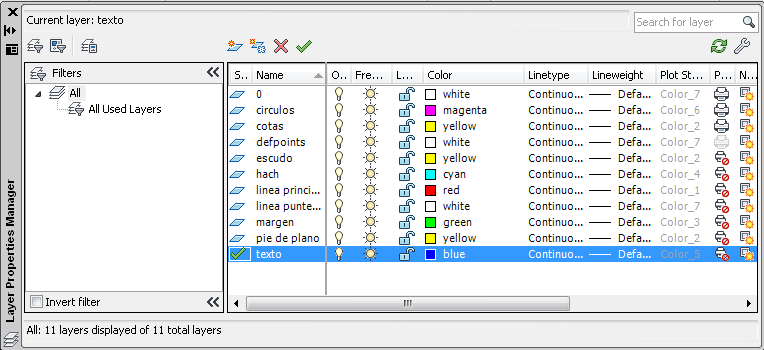 E ir a el comando style para dar de alta algunos factores  command: st« (style)hacer los cambios que se te piden en circulos rojosapply
close
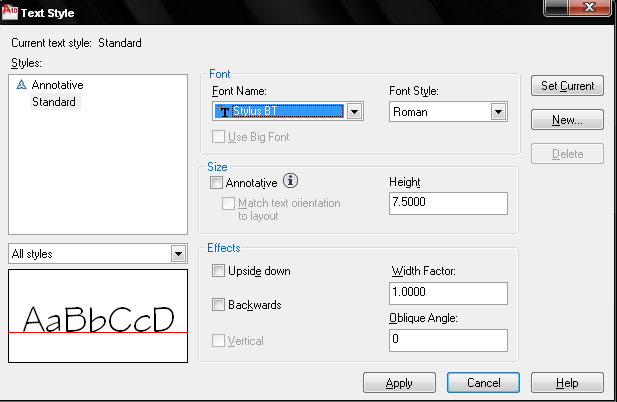 Esto es lo que quiero que escribas en la siguiente diapositiva te indico como realizar el texto, los únicos cambios que tienes que realizar son nombre del alumno, fecha grupo salón y carrera y nombre lamina, el escudo mas adelante se te indicara como pegarlo.
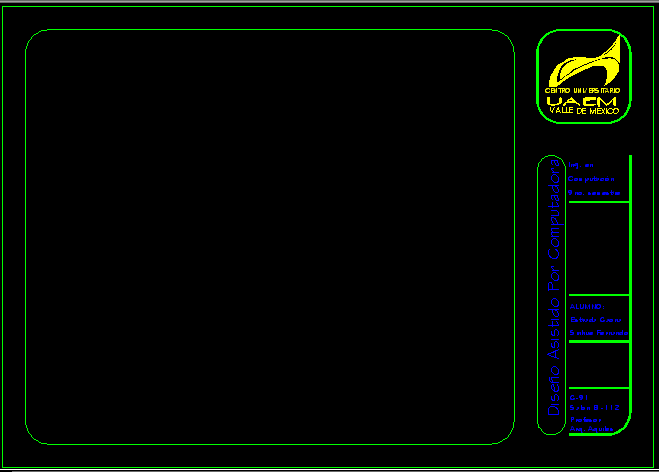 Y escribir los textos necesarios en  command: dt«ubicarce en donde esta el cursor del mouse con un click izquierdo (si te estorba el cuadrito amarillo dar click a f3)command: 90«  es este paso es la única parte donde ira 90 en los demás casos es cerocommand: escribir Diseño Asistido por Computadora.« (enter)
command: y darle  enter «
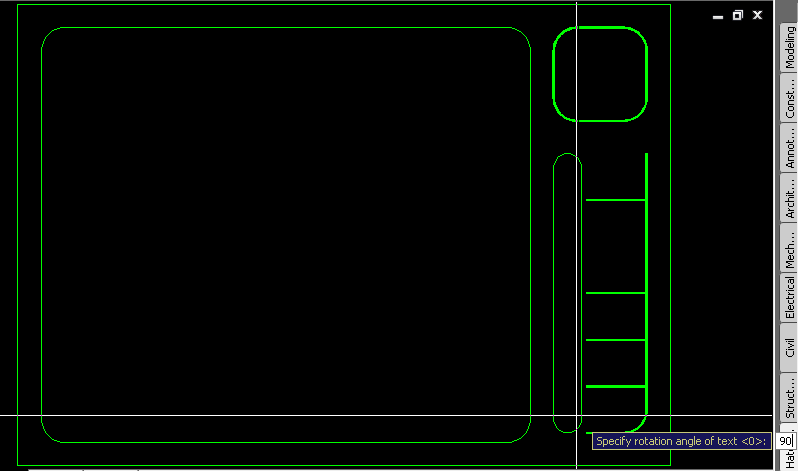 Buscar el tamaño del texto adecuado para cada espacio requerido, pero antes regresar a st para poder cambiar el tamaño de texto u el tipo, dependiendo del caso  command: dt«ubicarce en donde sea necesario para llenar los datos necesarios, con un click izquierdo (si te estorba el cuadrito amarillo dar click a f3)command: 0«command: ver que vas a escribir« (enter)
command: y darle enter «
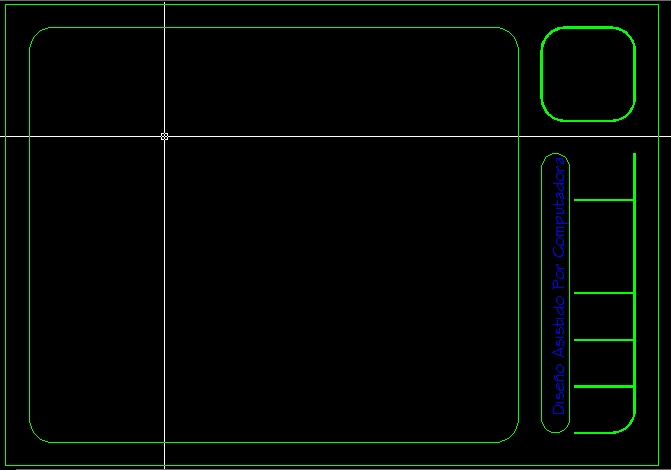 Ya que tengas todo los espacios llenados podrás insertar el escudo de la siguiente manera:
Descagar el escudo de de mi sitio web 

Abrir el escudo, seleccionarlo con una ventana, con el mouse despues darle copiar, (control C) regresar al archivo que estas trabajando pegarlo (control V) y colocarlo en sus sitio.
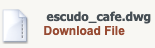 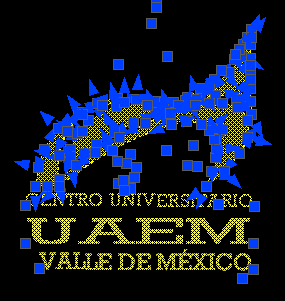 Así queda seleccionado.
Drafting settings, estando en Command: os « (dar enter) y checar que lo que tiene palomita lo tengas tu autocad
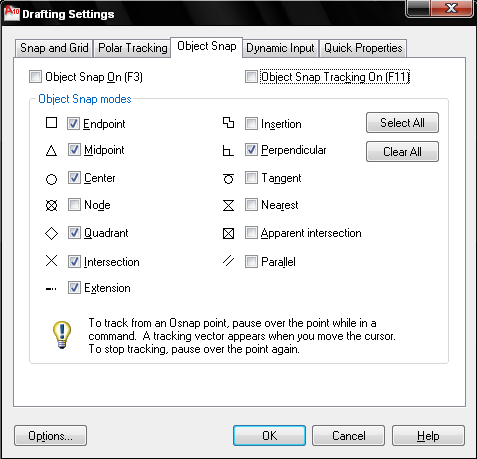 Y queda de la siguiente manera,command: O«  (offset)command: 55«command: tocar esta linea con ci  (click izquierdo) y colocar el cursor del mouse en esta direccion y darle ci (click izquierdo) y terminar con un cd (click derecho)
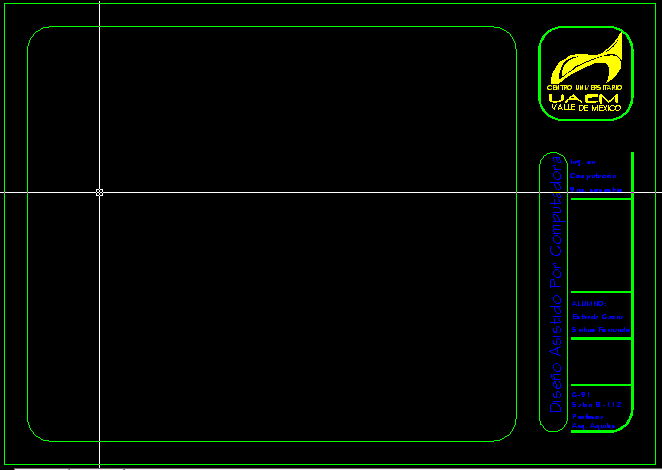 Y queda de la siguiente manera,command: O«  (offset)command: 40«command: tocar esta línea con ci  (click izquierdo) y colocar el cursor del mouse en esta dirección y darle ci (click izquierdo) y terminar con un cd (click derecho)
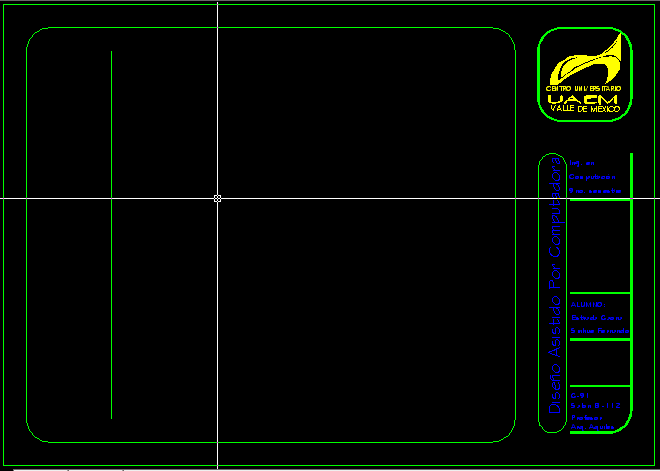 Y queda de la siguiente manera,en esta diapositiva no realizaras nada pásate a la siguiente y  sigue la indicaciones.
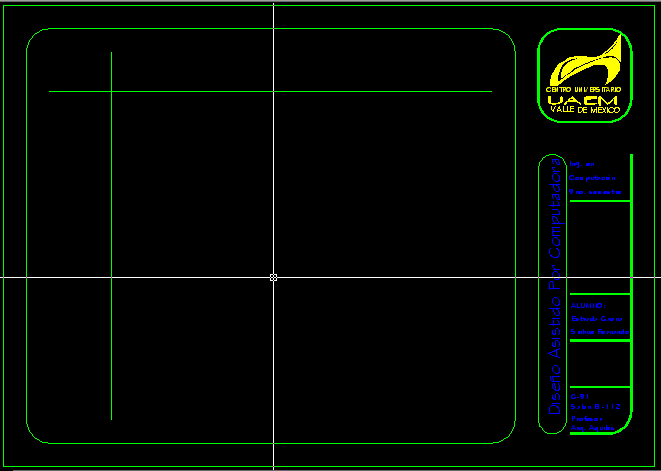 Cambiarte de layer linea principal. command: la« (enter)
seleccionar el layer de linea principal  (con un click izquierdo)
Y darle un click izquierdo a current
Y darle un click izquierdo a X
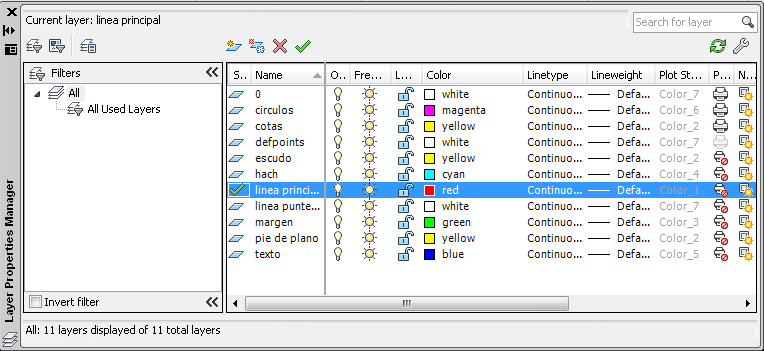 Cambiar las lineas de layer. Sin realizar ningún comando tocas estas dos líneas  (se ponen con cuadritos azules)
Y saldra un cuadro donde cambiaras el color a rojo que es el de la linea principal, das X y la tecla Esc 2 veces.
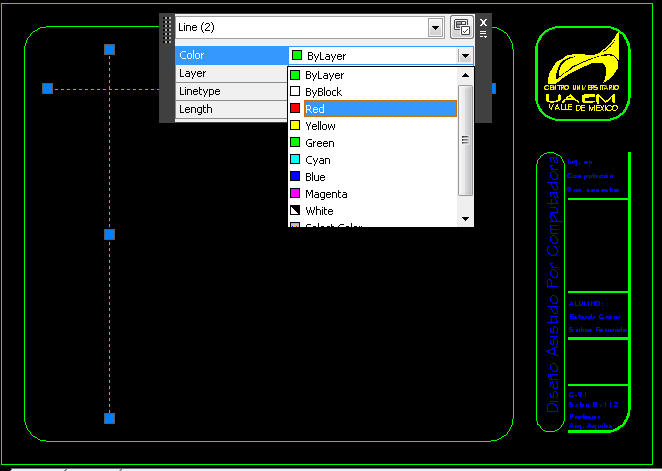 Y continuando con la practica.command: O«  (offset)command: 150«command: tocar esta linea con ci  (click izquierdo) y colocar el cursor del mouse en esta direccion y darle ci (click izquierdo) y terminar con un cd (click derecho)
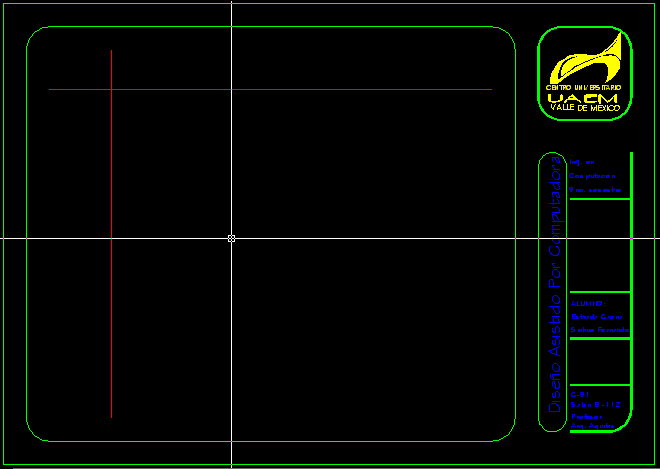 Y queda de la siguiente manera,command: O«  (offset)command: 70«command: tocar esta línea con ci  (click izquierdo) y colocar el cursor del mouse en esta dirección y darle ci (click izquierdo) y terminar con un cd (click derecho)
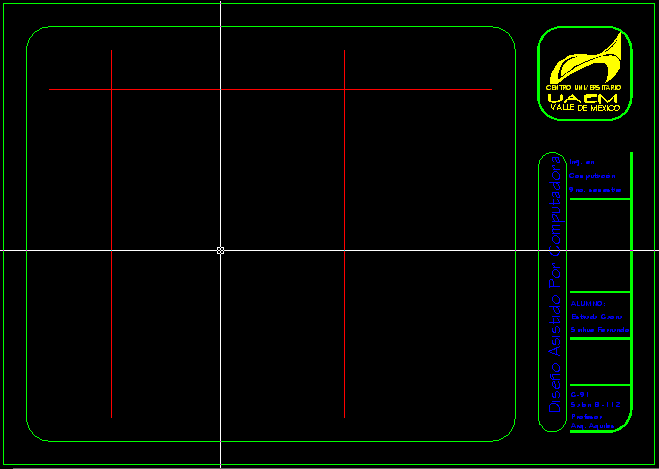 Y queda de la siguiente manera ahora harás unos fillet a las líneas command: f«command: r« command: 0«command: tocar estas lineas con ci  (click izquierdo)
Y tambien lo haces en las demas esquinas
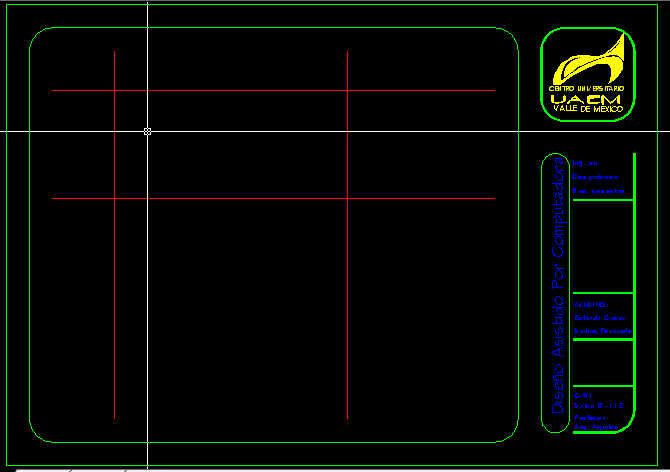 v
v
v
v
v
v
v
Y queda de la siguiente manera,command: O«  (offset)command:35«command: tocar esta línea con ci  (click izquierdo) y colocar el cursor del mouse en esta dirección y darle ci (click izquierdo) y terminar con un cd (click derecho)
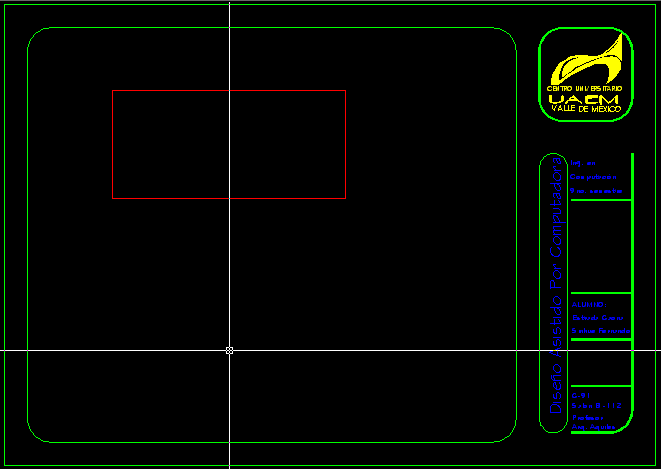 Y queda de la siguiente manera,command: ex«  (exted)command: tocar esta línea con ci  (click izquierdo)command: y le daz un click derecho
command: tocas estas líneas con ci  (click izquierdo)
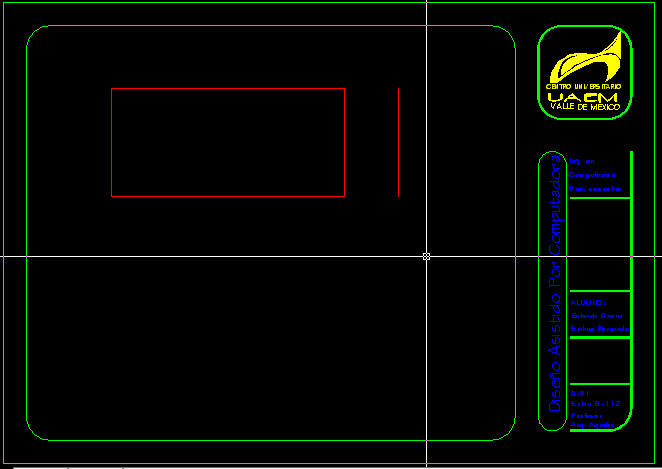 Y queda de la siguiente manera,command: O«  (offset)command:35«command: tocar esta línea con ci  (click izquierdo) y colocar el cursor del mouse en esta dirección y darle ci (click izquierdo) y terminar con un cd (click derecho)
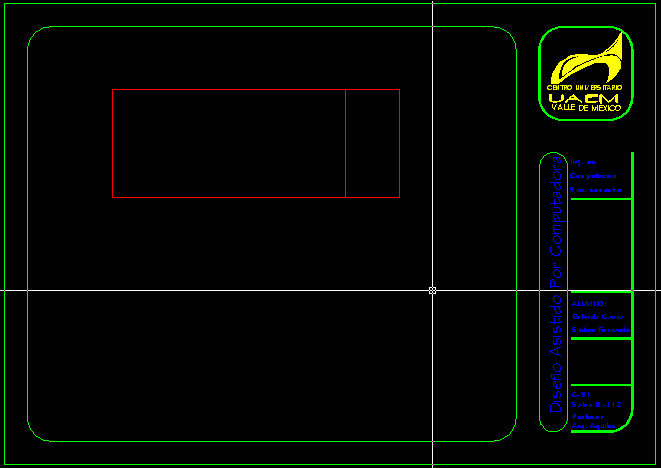 Y queda de la siguiente manera,command: C«  (circle)command: te colocas en la mitad de esta línea y das un cicommand: te mueves hacia la arriva y le das un ci (click izquierdo) aqui
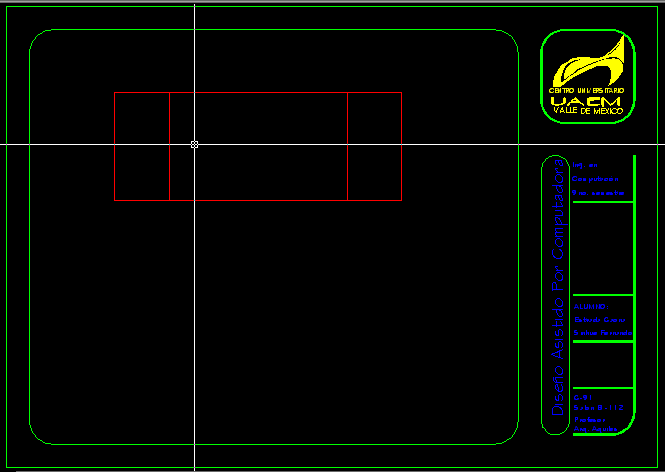 Y queda de la siguiente manera,command: TR«  (trim)command: tocas esta linea con cicommand: y de das cd (click derecho)command: tocas esta linea con ci (click izquierdo)
Y terminas con un click derecho.
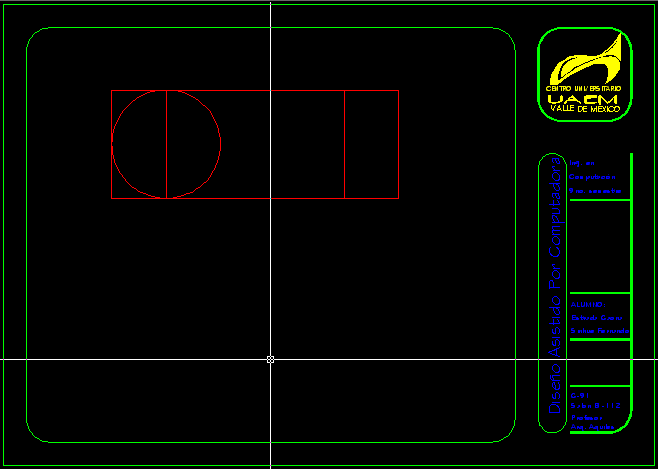 Y queda de la siguiente manera,command: E«  (erase)command: tocas esta linea con ci(click izquierdo)
command: y de das cd (click derecho, para terminar)
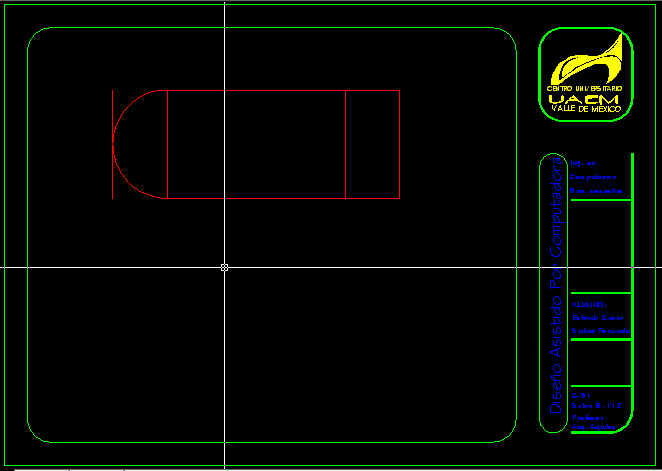 Y queda de la siguiente manera,command: C«  (circle)command: te colocas aquí y un ci (click izquierdo)command: 25«
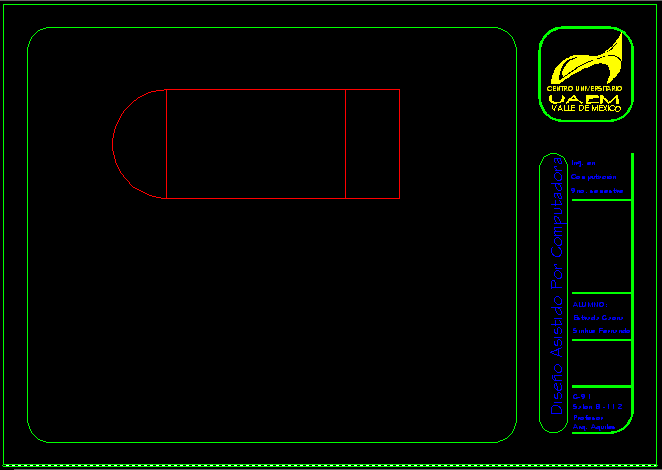 Y queda de la siguiente manera,command: E«  (erase)command: tocas estas lineas con ci(click izquierdo)
command: y de das cd (click derecho, para terminar)
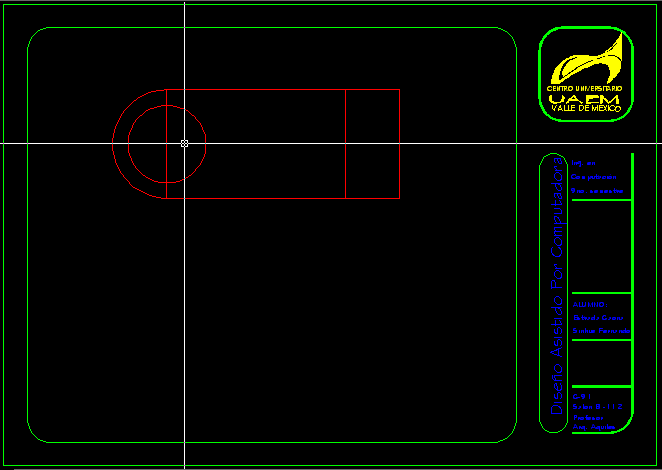 Y queda de la siguiente manera,command: L«  (line)command: darle ci aquí (click izquierdo) aquí,command: y luego otro ci  en la otra parte (click izquierdo) terminar con un cd (click derecho)
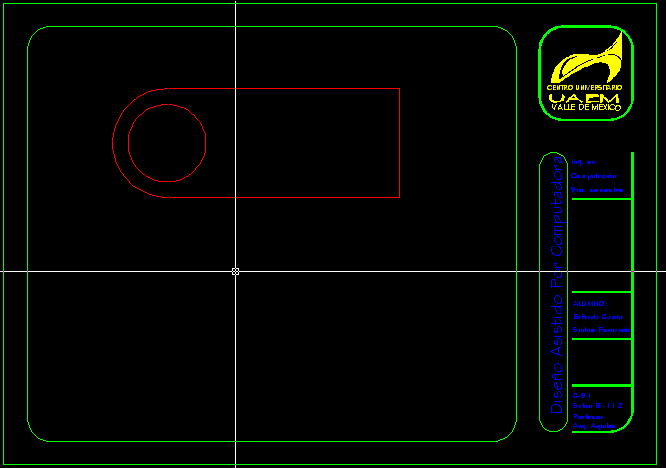 Y queda de la siguiente manera,command: O«  (offset)command:20«command: tocar esta línea con ci  (click izquierdo) y colocar el cursor del mouse en esta dirección y darle ci (click izquierdo) y terminar con un cd (click derecho)
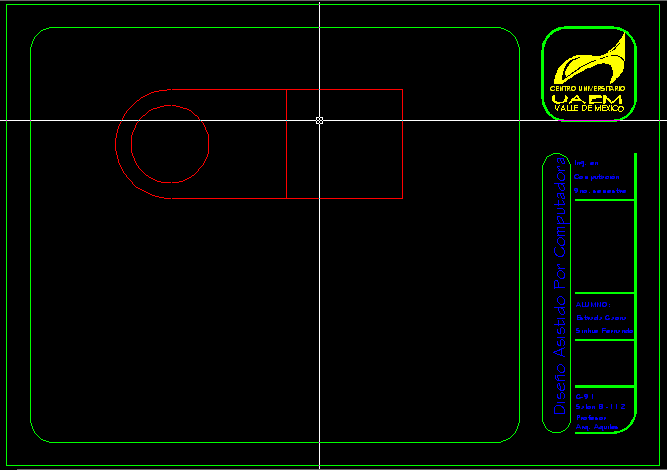 Y queda de la siguiente manera,command: O«  (offset)command:20«command: tocar esta línea con ci  (click izquierdo) y colocar el cursor del mouse en esta dirección y darle ci (click izquierdo) y terminar con un cd (click derecho)
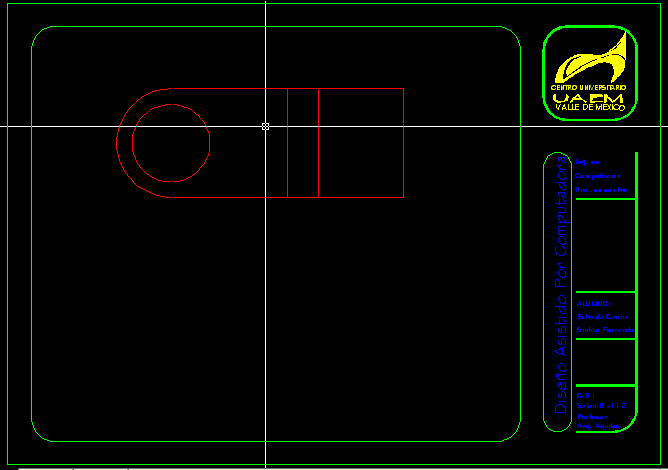 Y queda de la siguiente manera,command: O«  (offset)command:10«command: tocar esta línea con ci  (click izquierdo) y colocar el cursor del mouse en esta dirección y darle ci (click izquierdo) y terminar con un cd (click derecho)
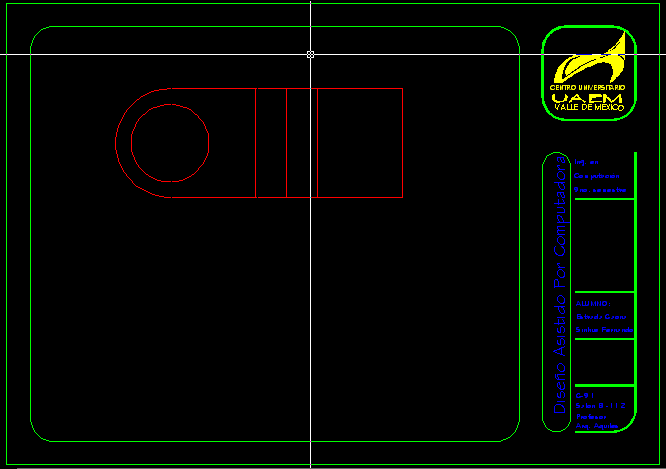 Y queda de la siguiente manera,command: O«  (offset)command:10«command: tocar esta línea con ci  (click izquierdo) y colocar el cursor del mouse en esta dirección y darle ci (click izquierdo) y terminar con un cd (click derecho)
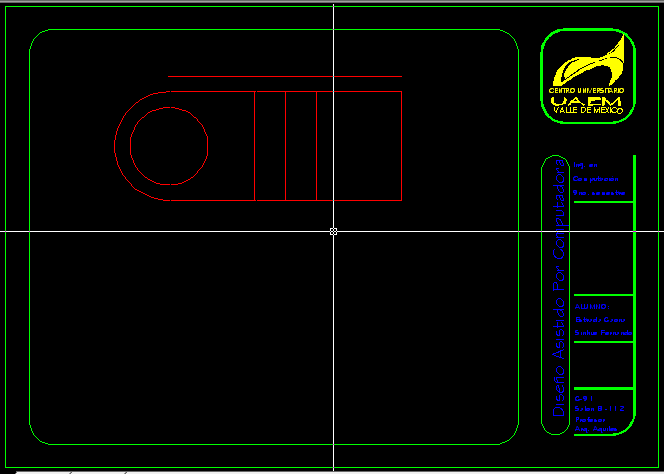 Y queda de la siguiente manera ahora harás unos fillet a las líneas command: f«command: r« command: 0«command: tocar estas lineas con ci  (click izquierdo)
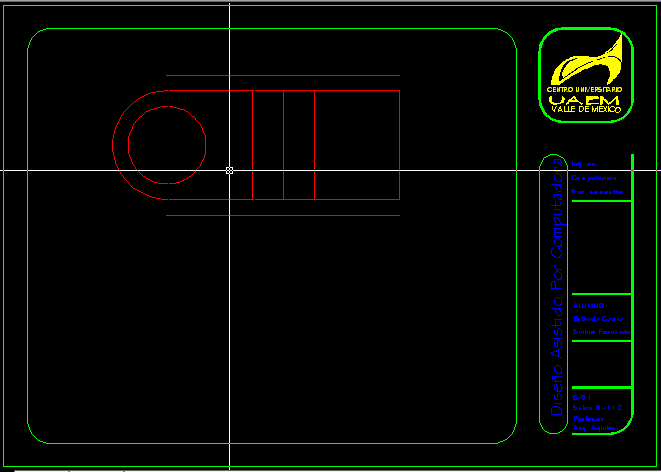 Y queda de la siguiente manera ahora harás unos fillet a las líneas command: f«command: r« command: 0«command: tocar estas lineas con ci  (click izquierdo)
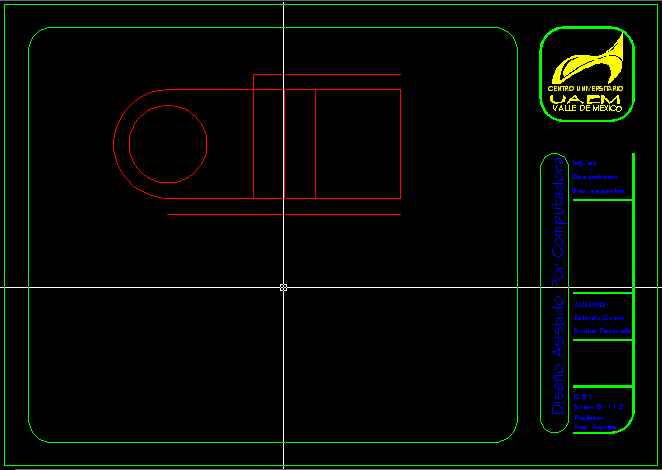 Y queda de la siguiente manera ahora harás unos fillet a las líneas command: f«command: r« command: 0«command: tocar estas lineas con ci  (click izquierdo)
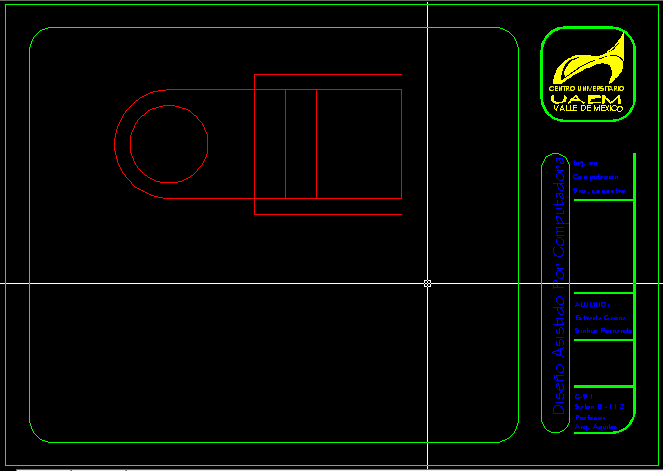 Y queda de la siguiente manera ahora harás unos fillet a las líneas command: f«command: r« command: 0«command: tocar estas lineas con ci  (click izquierdo)
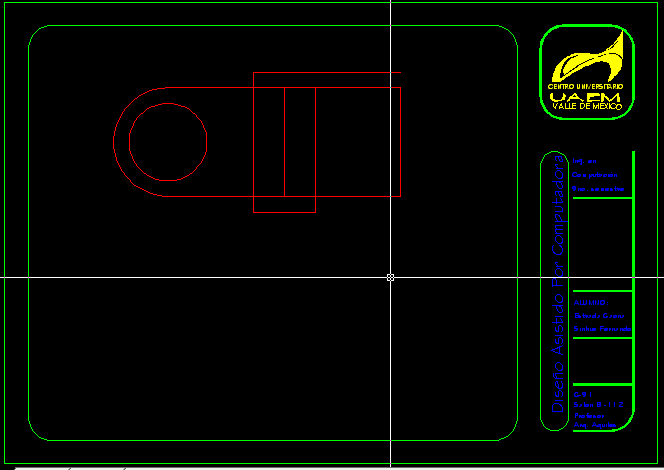 Y queda de la siguiente manera,command: E«  (erase)command: tocas esta línea con ci(click izquierdo)
command: y de das cd (click derecho, para terminar)
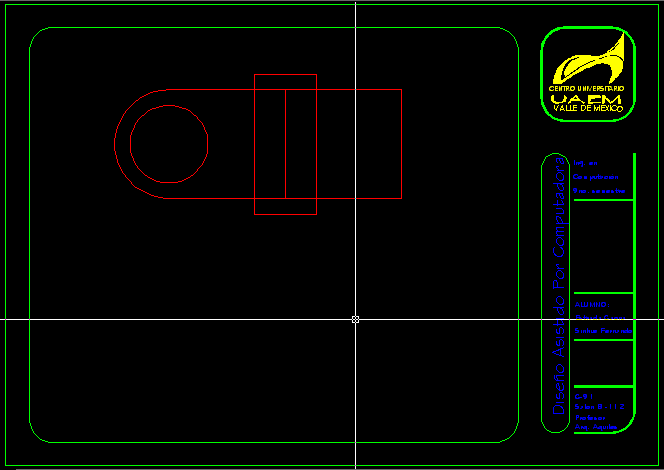 Y queda de la siguiente manera,command: TR«  (trim)command: tocas estas líneas con cicommand: y de das cd (click derecho)command: tocas esta linea con ci (click izquierdo)
Y terminas con un click derecho.
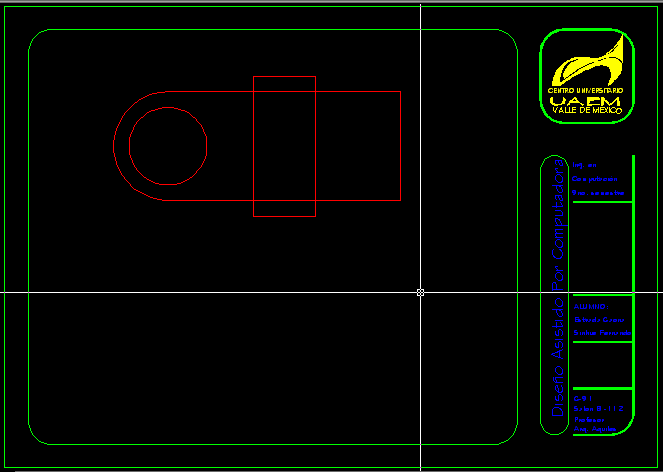 Y queda de la siguiente manera, 
Para saber lo que  tendrás que hacer pásate a la siguiente diapositiva
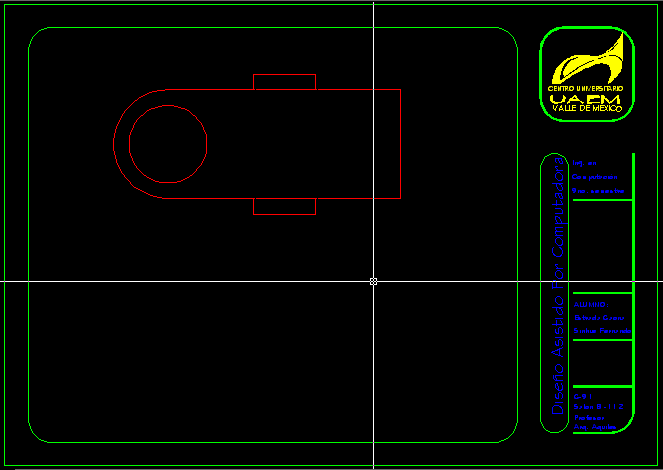 command: la«  (layer)command: te ubicas en el layer de línea punteada, y le das aquí ci, (click izquierdo)
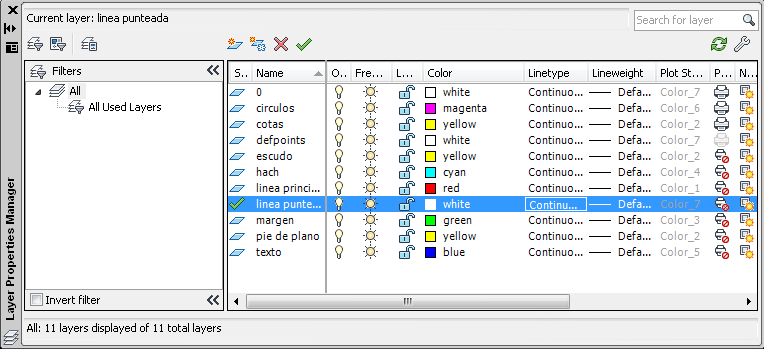 Dar ci (click izquierdo) donde dice Load aquí
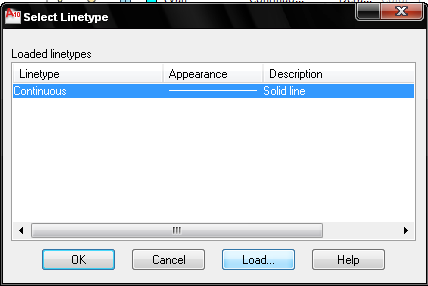 Dar ci (click izquierdo) donde dice ACAD_ISO02W100 aquí, 
Y luego OK.
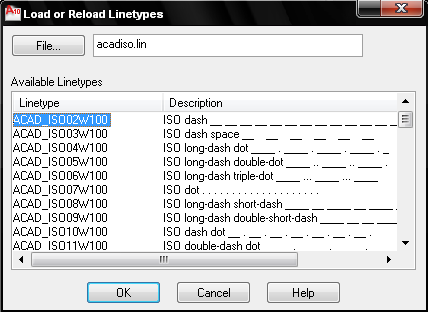 Y volver a Dar ci (click izquierdo) donde dice ACAD_ISO02W100 aquí, 
Y luego OK.
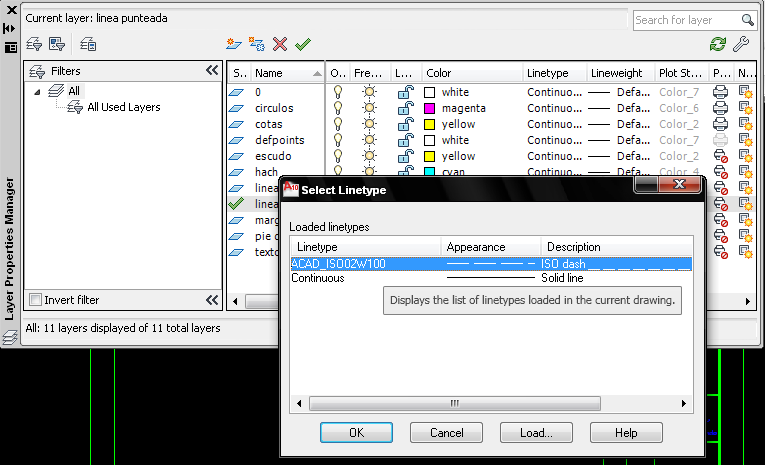 Y volver a Dar ci (click izquierdo) donde dice ACAD_ISO02W100 aquí, 
Y luego dar ci (click izquierdo) en CURRENT. Y terminas con X.
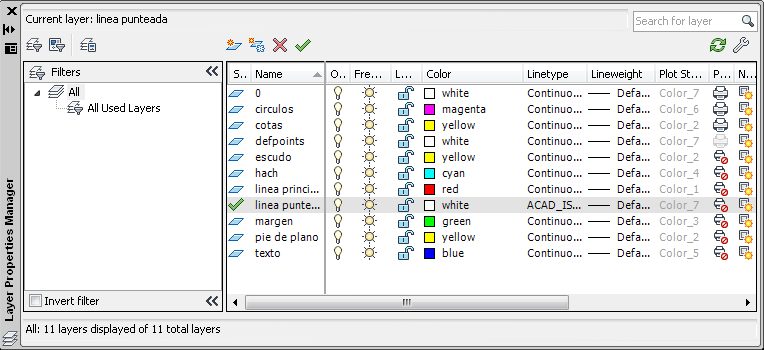 Y estando en el dibujo hacer unas líneas,command: L«  (line)command: darle ci aquí (click izquierdo) aquí, acuérdate que si no salen los cuadritos amarillos los  activas con F3
command: y luego otro ci  en la otra parte (click izquierdo) terminar con un cd (click derecho) haces lo mismo aqui
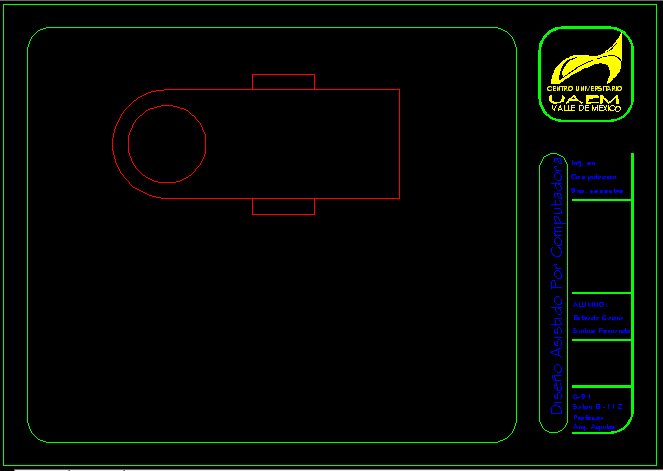 Y queda de la siguiente manera,command: O«  (offset)command:35«command: tocar esta línea con ci  (click izquierdo) y colocar el cursor del mouse en esta dirección y darle ci (click izquierdo) y terminar con un cd (click derecho)
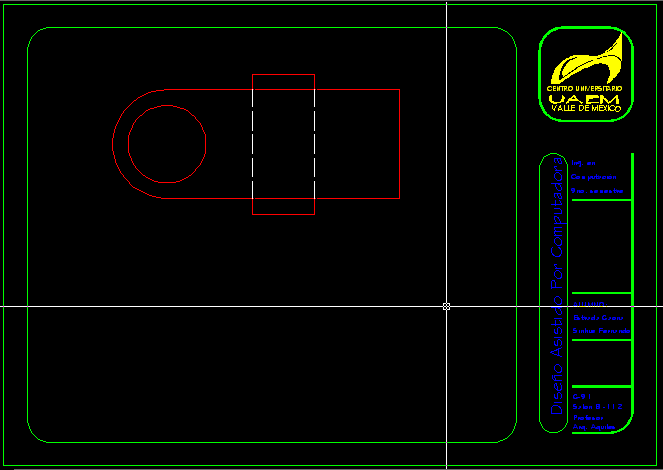 Y queda de la siguiente manera,command: O«  (offset)command:70«command: tocar esta línea con ci  (click izquierdo) y colocar el cursor del mouse en esta dirección y darle ci (click izquierdo) y terminar con un cd (click derecho)
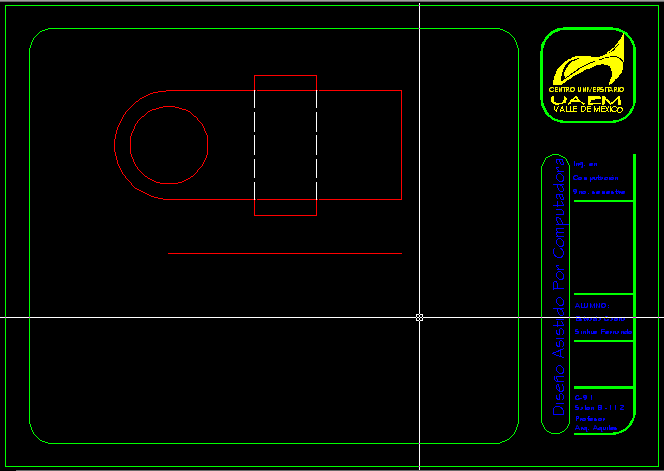 Para continuar tendrás que cambiarte al layer de línea principal 
escribimos la <<
Le picas aquí y escoges este layer y despues current para selecionarlo y damos X
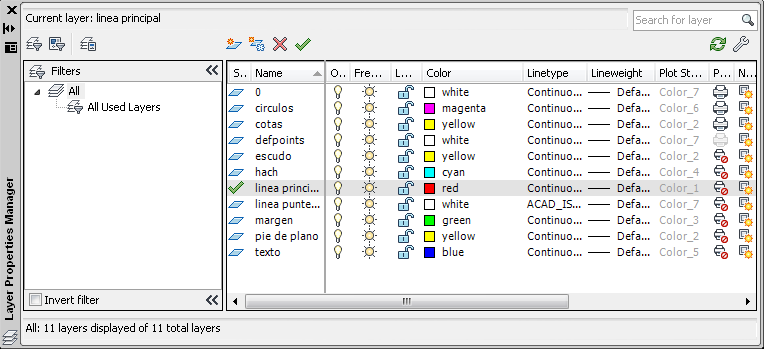 Y estando en el dibujo hacer unas líneas,command: L«  (line)command: darle ci aquí (click izquierdo) aquí, acuérdate que si no salen los cuadritos amarillos los  activas con F3
command: y luego otro ci  en la otra parte (click izquierdo) terminar con un cd (click derecho)
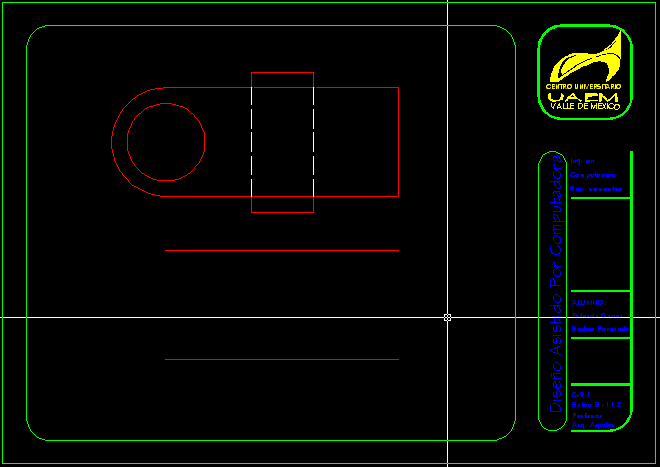 Y queda de la siguiente manera,command: O«  (offset)command:185«command: tocar esta línea con ci  (click izquierdo) y colocar el cursor del mouse en esta dirección y darle ci (click izquierdo) y terminar con un cd (click derecho)
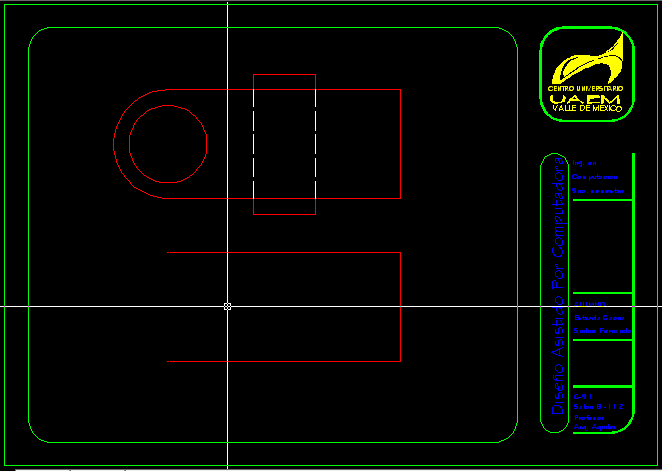 Y queda de la siguiente manera ahora harás unos fillet a las líneas command: f«command: r« command: 0«command: tocar estas lineas con ci  (click izquierdo)
Y tambien lo haces co estas dos lineas de abajo.
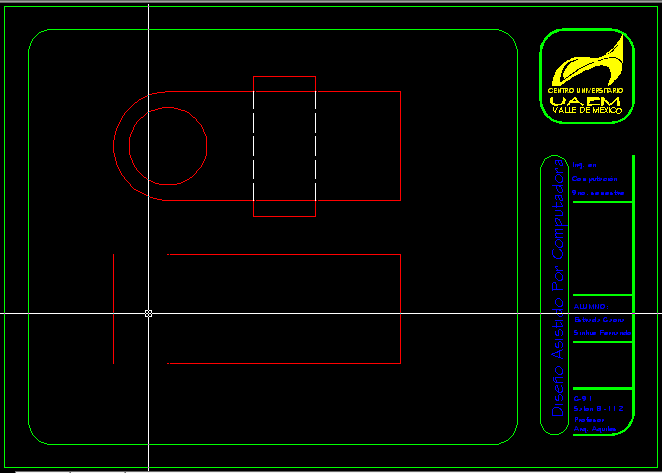 Y estando en el dibujo hacer unas líneas,command: L«  (line)command: darle ci aquí (click izquierdo) aquí, acuérdate que si no salen los cuadritos amarillos los  activas con F3
command: y luego otro ci  en la otra parte (click izquierdo) terminar con un cd (click derecho)
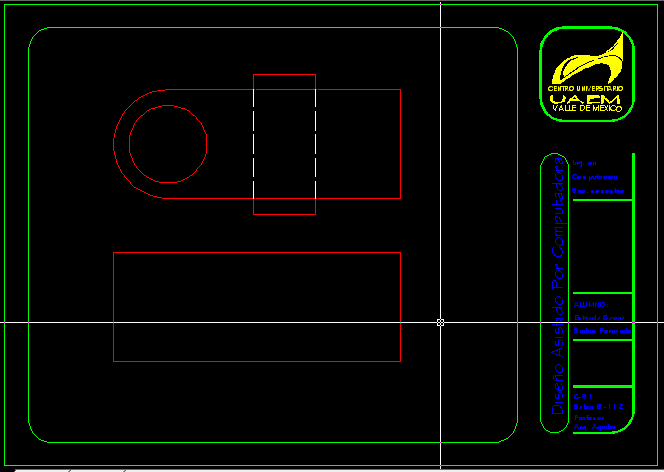 Y estando en el dibujo hacer unas líneas,command: L«  (line)command: darle ci aquí (click izquierdo) aquí, acuérdate que si no salen los cuadritos amarillos los  activas con F3
command: y luego otro ci  en la otra parte (click izquierdo) terminar con un cd (click derecho)
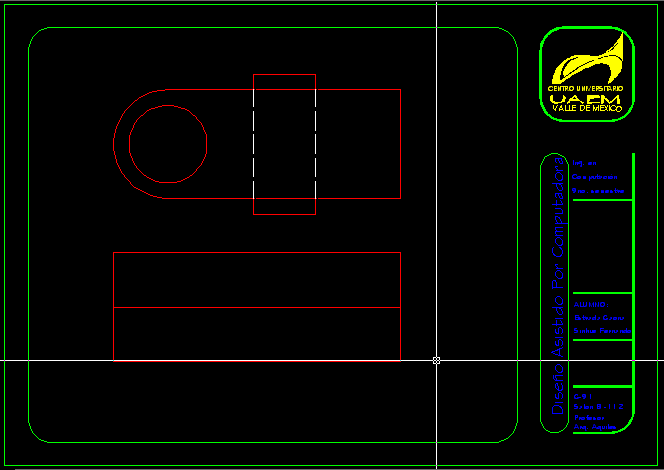 Para continuar tendrás que cambiarte de layer de línea principal 
Escribimos la<<
Le picas aquí y escoges el layer de circulos, current, y terminamos con X
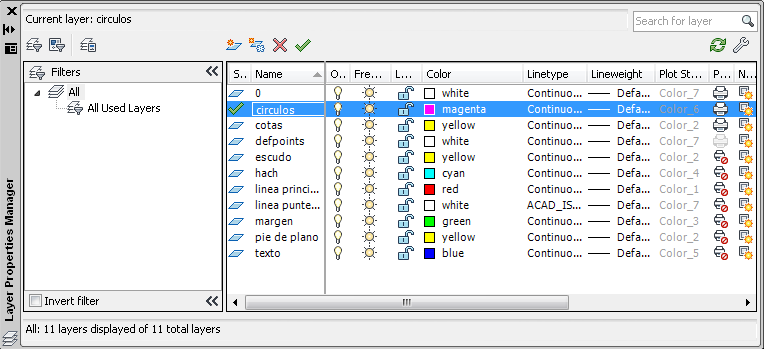 Y queda de la siguiente manera,command: C«  (circle)command: te colocas aquí y un ci (click izquierdo)command: 20«
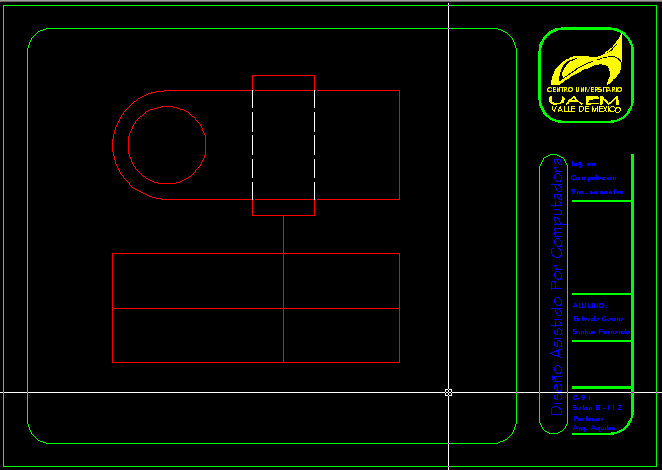 Y queda de la siguiente manera,command: C«  (circle)command: te colocas aquí y un ci (click izquierdo)command: 20«
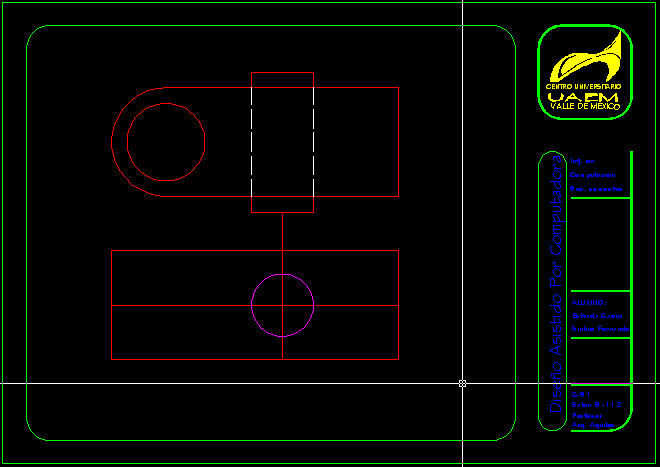 Y queda de la siguiente manera,command: TR«  (trim)command: tocas estas lineas con cicommand: y de das cd (click derecho)command: tocas esta linea con ci (click izquierdo)
Y terminas con un click derecho.
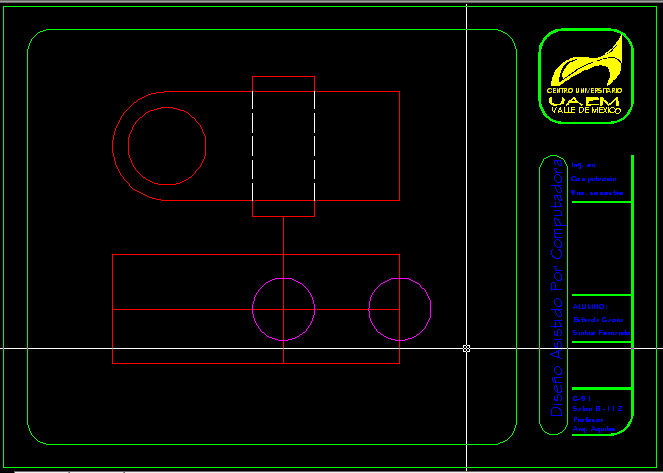 Y queda de la siguiente manera,command: E«  (erase)command: tocas estas lineas con ci(click izquierdo)
command: y de das cd (click derecho, para terminar)
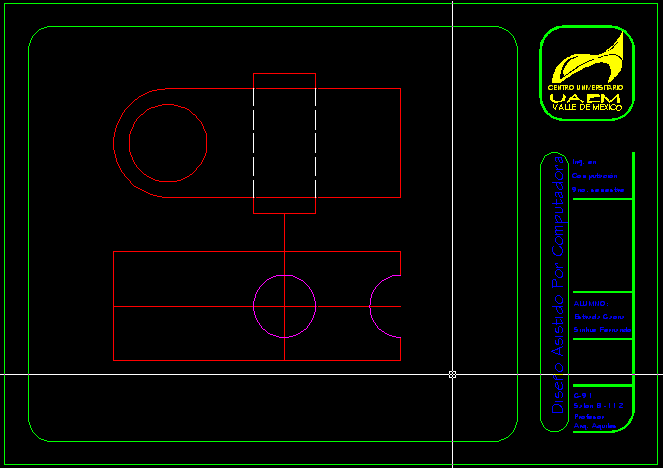 Y queda de la siguiente manera,command: ma«  (matchproperties)
command: tocas esta linea con un ci (click izquierdo)command: y  tocas todas las lineas con cuadritos amarillos
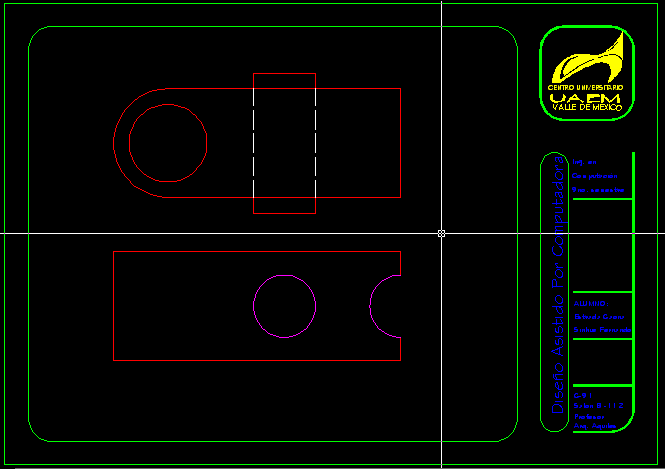 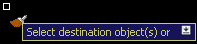 Y queda de la siguiente manera:
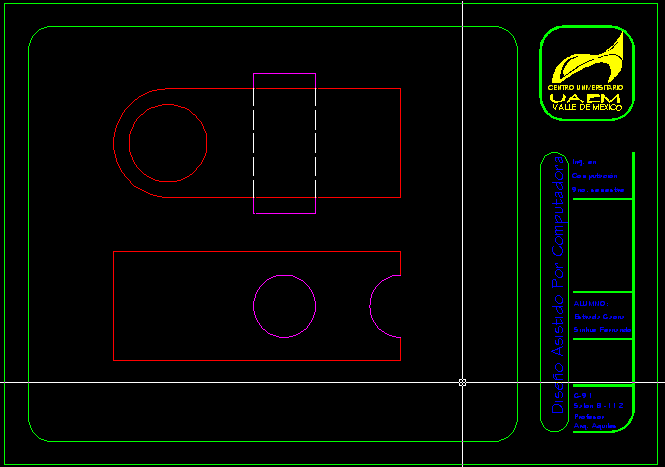 ahora tendrás que cambiarte de layer
Escribimos la <<
Seleccionamos el de linea punteada y después current y X
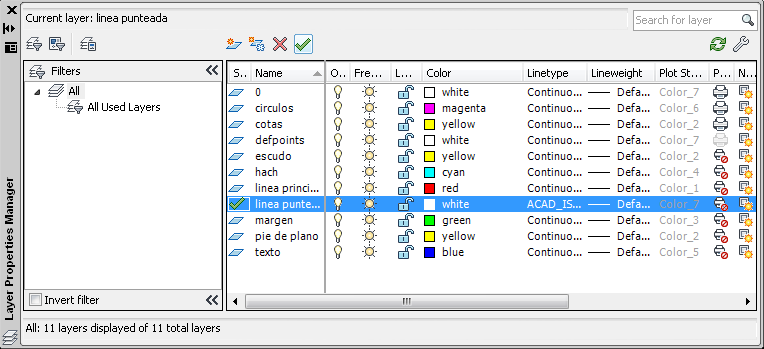 Y estando en el dibujo hacer unas líneas,command: L«  (line)command: darle ci aquí (click izquierdo) aquí, acuérdate que si no salen los cuadritos amarillos los  activas con F3
command: y luego otro ci  en la otra parte (click izquierdo) terminar con un cd (click derecho)
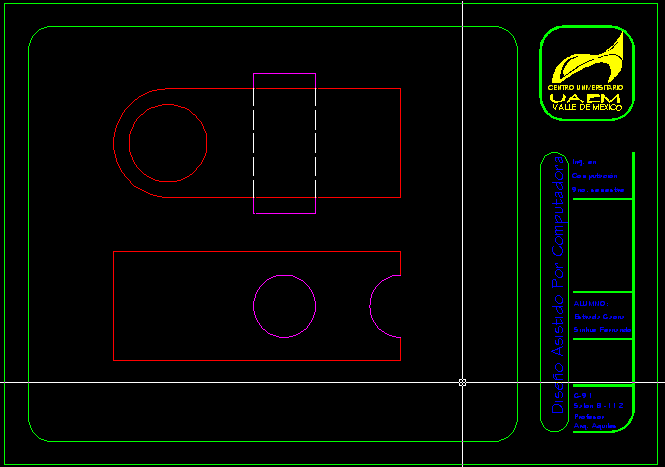 Y estando en el dibujo hacer unas líneas,command: L«  (line)command: darle ci aquí (click izquierdo) aquí, acuérdate que si no salen los cuadritos amarillos los  activas con F3
command: y luego otro ci  en la otra parte (click izquierdo) terminar con un cd (click derecho)
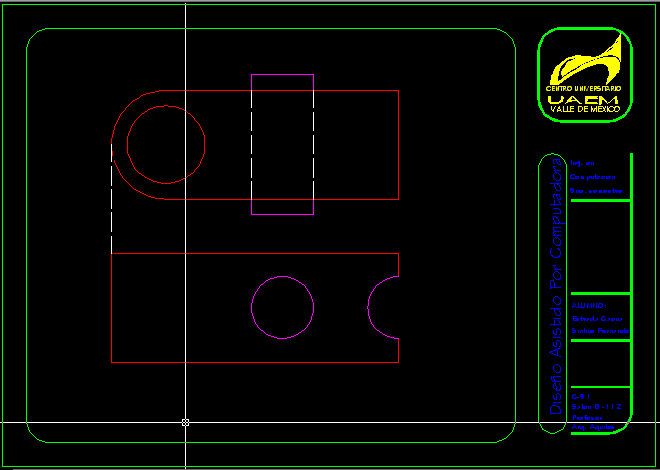 Y estando en el dibujo hacer unas líneas,command: L«  (line)command: darle ci aquí (click izquierdo) aquí, acuérdate que si no salen los cuadritos amarillos los  activas con F3
command: y luego otro ci  en la otra parte (click izquierdo) terminar con un cd (click derecho)
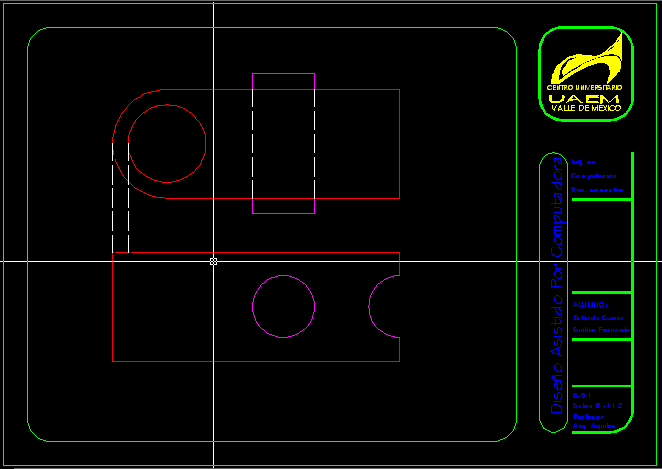 Y estando en el dibujo hacer unas líneas,command: L«  (line)command: darle ci aquí (click izquierdo) aquí, acuérdate que si no salen los cuadritos amarillos los  activas con F3
command: y luego otro ci  en la otra parte (click izquierdo) terminar con un cd (click derecho)
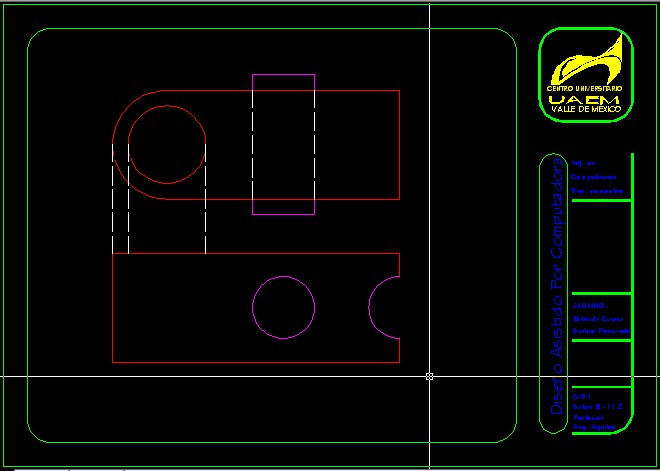 Y estando en el dibujo hacer unas líneas,command: L«  (line)command: darle ci aquí (click izquierdo) aquí, acuérdate que si no salen los cuadritos amarillos los  activas con F3
command: y luego otro ci  en la otra parte (click izquierdo) terminar con un cd (click derecho)
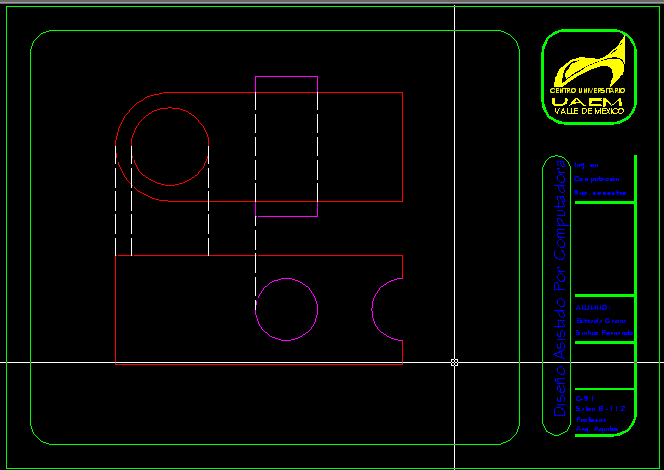 Y estando en el dibujo hacer unas líneas,command: L«  (line)command: darle ci aquí (click izquierdo) aquí, acuérdate que si no salen los cuadritos amarillos los  activas con F3
command: y luego otro ci  en la otra parte (click izquierdo) terminar con un cd (click derecho)
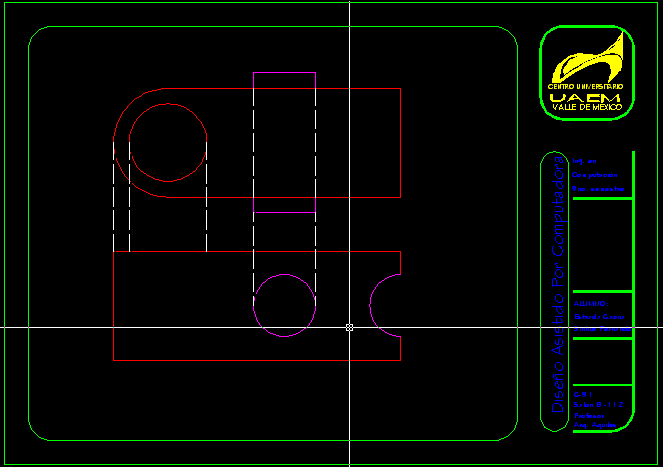 Y queda de la siguiente manera:
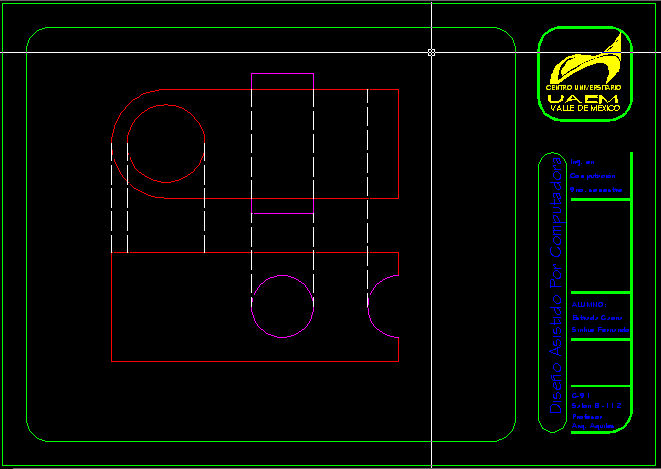 ahora tendrás que cambiarte de layer
Escribimos la <<
Seleccionamos el de cotas y después current y X
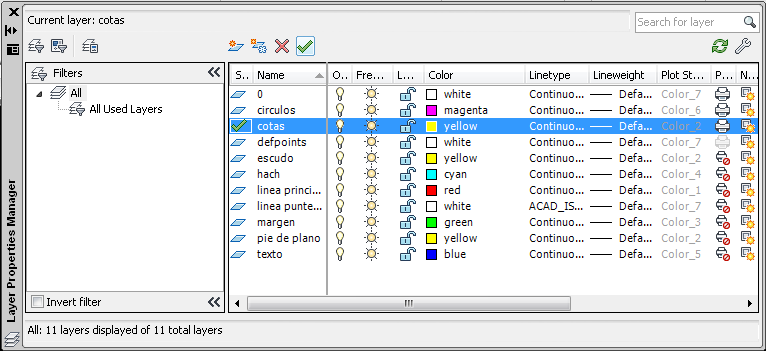 Y estando en Dimension Style. command: D«  (dimension style)command: darle ci  (click izquierdo) en modify
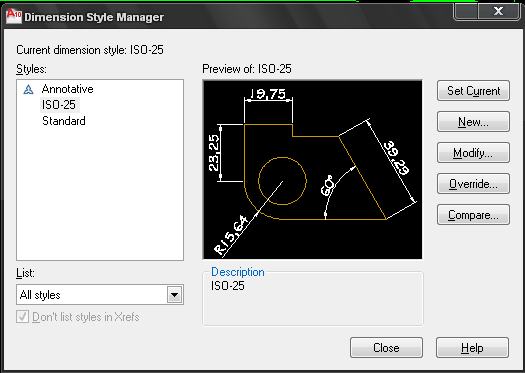 Seleccionar la pestaña “Symbols and Arrows”.
darle ci aquí (click izquierdo) y pon un 4 (tamaño de flecha)
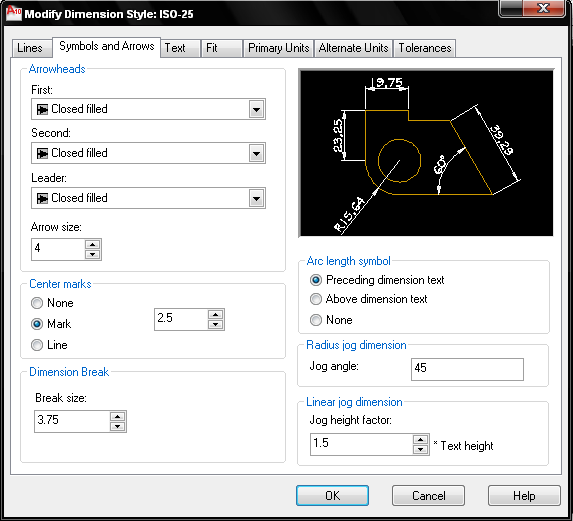 Da clic en la pestaña text
darle ci aquí (click izquierdo) elige horizontal
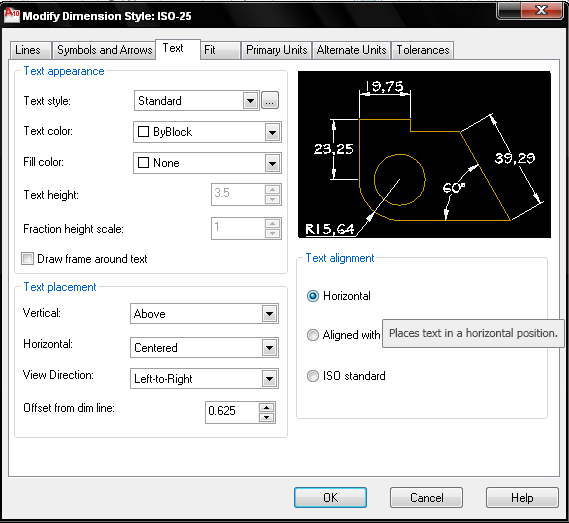 Y estando en primary units  command: darle ci aquí (click izquierdo) en precision ubicarce en 0 y dar click en OK
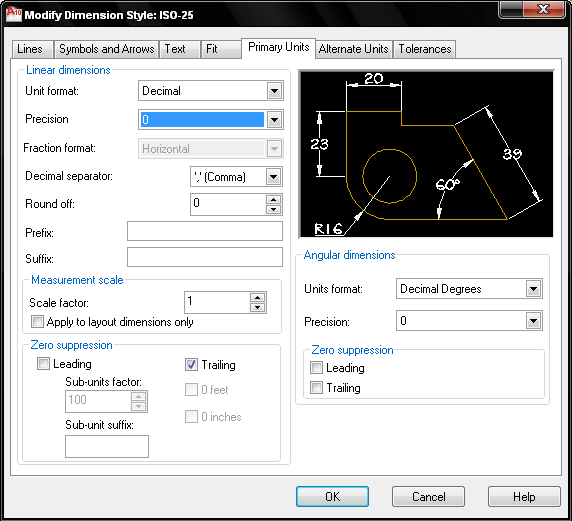 Y estando en dimension style  darle ci aquí (click izquierdo) Close
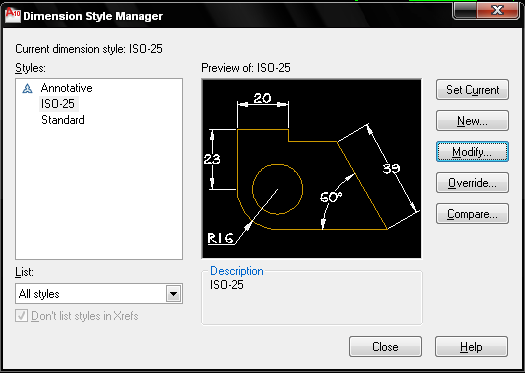 Y estando en tu dibujo ir a style  command: st«  (style)command: darle ci aquí (click izquierdo) y buscar el tipo de text Comics Sans.
Y cambiar el tamaño de texto a 5  y darle clcik en apply y luego a close.
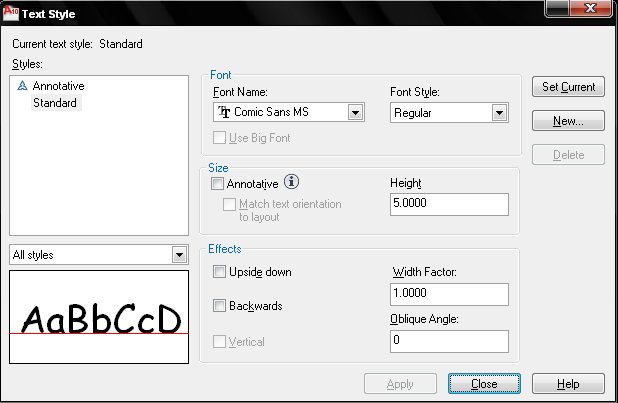 Y estando en tu dibujo, ya esta listo para hacer las cotas  command: dal«  (dimension aligned)command: darle ci aquí (click izquierdo)
command: darle otro ci aquí (click izquierdo)
command: mover el mouse hacia la izquierda y darle otro ci aquí (click izquierdo)
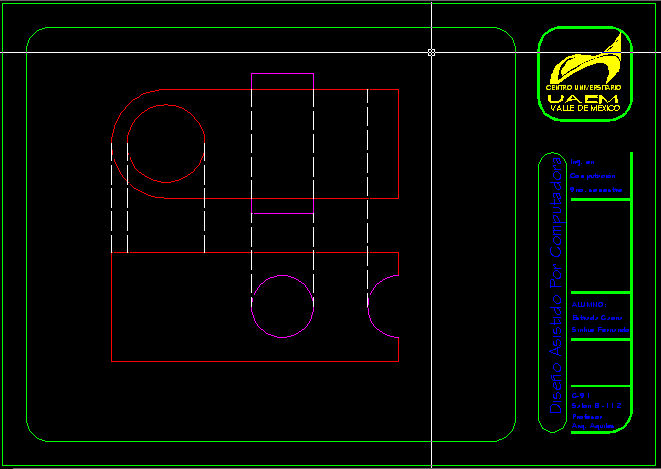 Y queda de la siguiente manera la cota y tendrás que realizar las demás cotas  command: dal«  (dimension aligned)command: darle ci aquí (click izquierdo)
command: darle otro ci aquí (click izquierdo)
command: mover el mouse hacia la izquierda y darle otro ci aquí (click izquierdo)
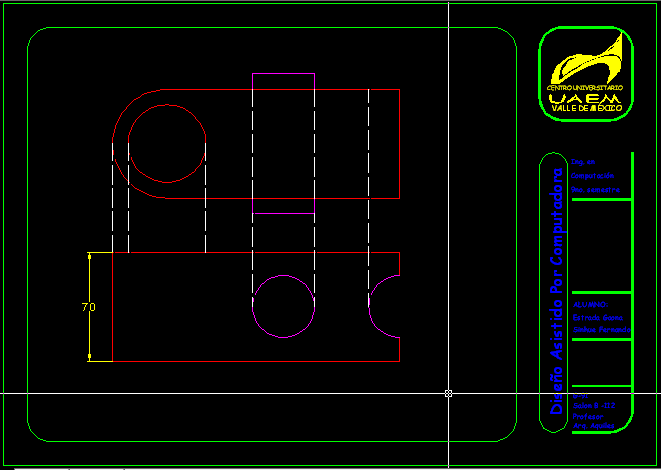 Y queda de la siguiente manera estas son las cotas que quieropasar a la siguiente diapositiva para ver que sigue.
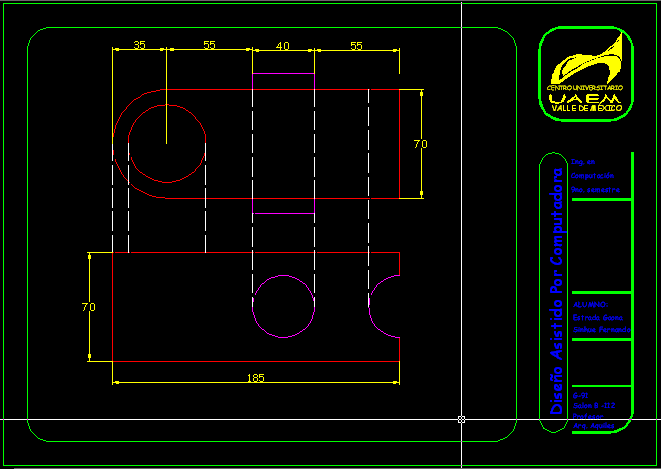 Y queda de la siguiente manera,command: ex«  (exted)command: tocar esta línea con ci  (click izquierdo)command: y le daz un click derecho
command: tocas estas líneas con ci  (click izquierdo)
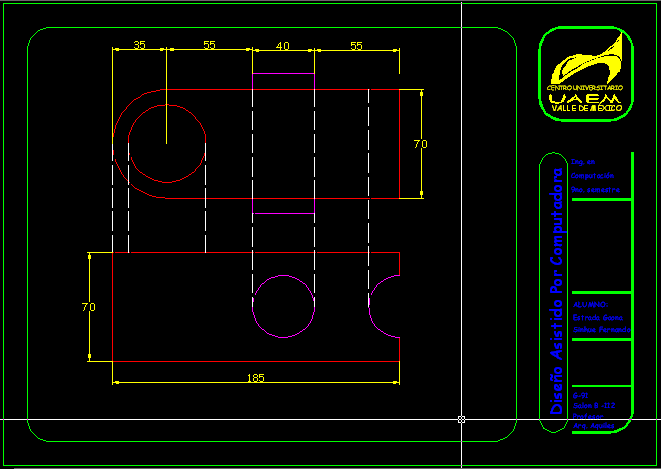 Y queda de la siguiente manera la cotas 
- ir a la parte de arriba en la barra localiza la pestaña de Annotate y dale clic izquierdo.
- Luedo da click en dimension y se abrira un menu desplegable, selecciona la opcion de Radius y dale click izquierdo- Darle ci aquí (click izquierdo) al circulo 
- mover el mouse hacia la izquierda y darle otro ci aquí (click izquierdo)
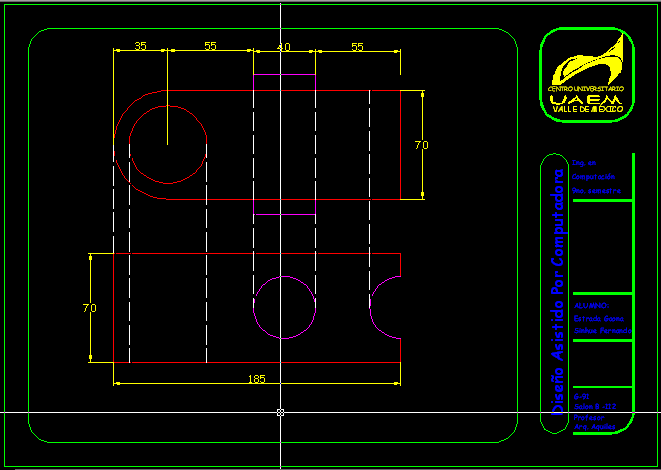 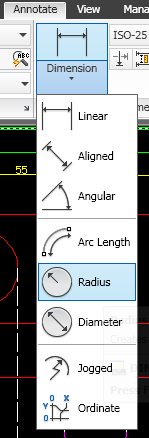 Y queda de la siguiente manera - ir a la parte de arriba en la barra localiza la pestaña de Annotate y dale clic izquierdo.
- Luedo da click en dimension y se abrira un menu desplegable, selecciona la opcion de Diameter y dale click izquierdo- Darle ci aquí (click izquierdo) al circulo 
- mover el mouse hacia la izquierda y darle otro ci aquí (click izquierdo)
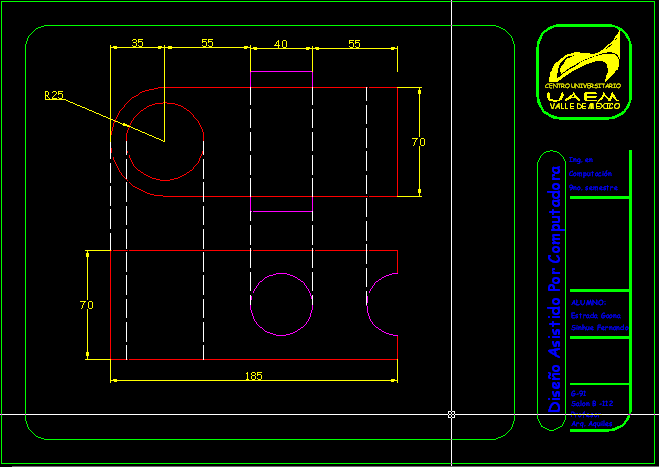 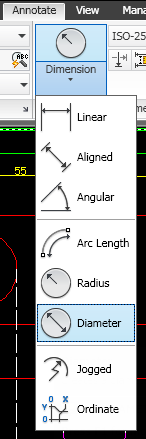 Y queda de siguiente manera, tendrás que realizar las demás cotas de radio y diámetrotendras que realizar las demas cotas de radio y diametro como ya se te indico en las 2 diapositivas anteriores
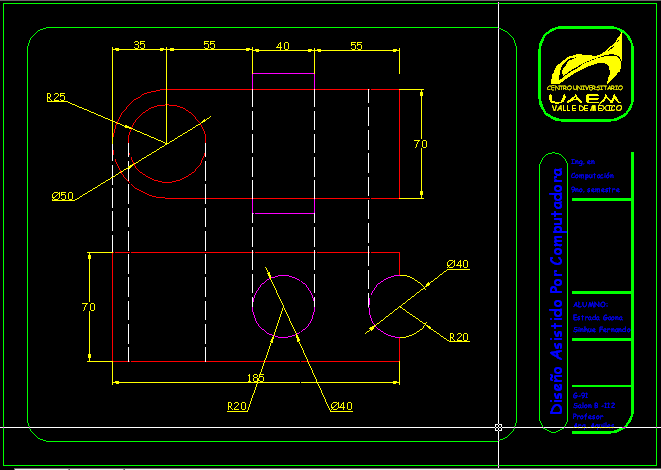 Ahora, tendrás que realizar una textura Hatch.Cambiate al layer de hach como se te mostro en las diapositivas anteriores.
Command: h«(hatch) 
Ir a aquí par a escoger el hatch que usaras
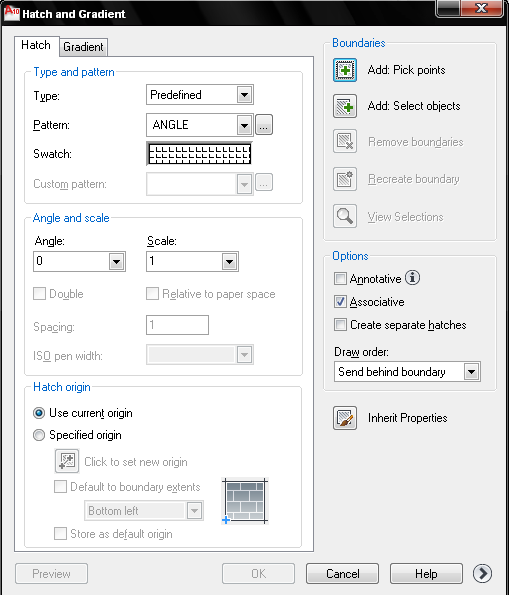 Este tipo de textura la encontraras hasta abajo
Seleccionas esta tipo de textura (Se llama ZIGZAG)
Y le das click a OK
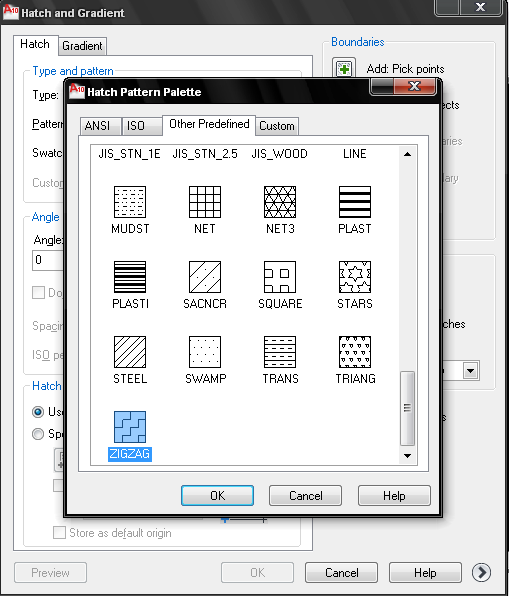 Ahora seleccionaras el área donde se ubicara la textura
Darle click en pick points y te mandara a tu dibujo y seleccionaras esta área aqui
Para regresar a la caja de dialogo de hatch dar un click derecho, Y le das click a OK
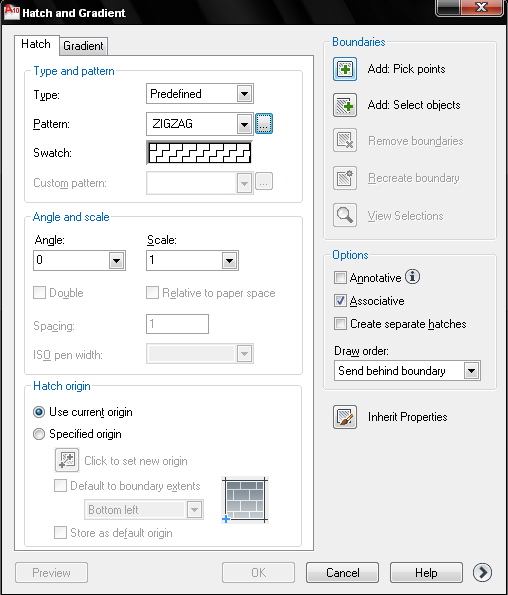 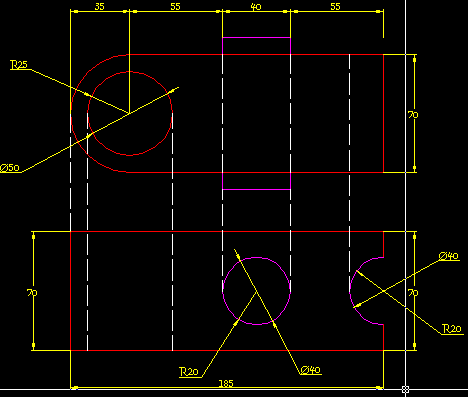 Y queda de la siguiente manera, aquí termina el dibujo solamente que ahora veremos algunos otros comandos, para cuando tengas que dibujar algo y tengas mas herramientas para dibujar, así que ponte listo. 
command: sc«  (scale) 
command: seleccionar el dibujo primero le das un ci (click izquierdo aquí)
Luego te mueves para arriva hacia la izquierda y le das otro ci (click izq) aquí 
Y ya que seleccionaste le das click derecho
Command: te ubicas
Alcentro del dibujo
Y le das un ci
(click izquierdo)
Command: .5«
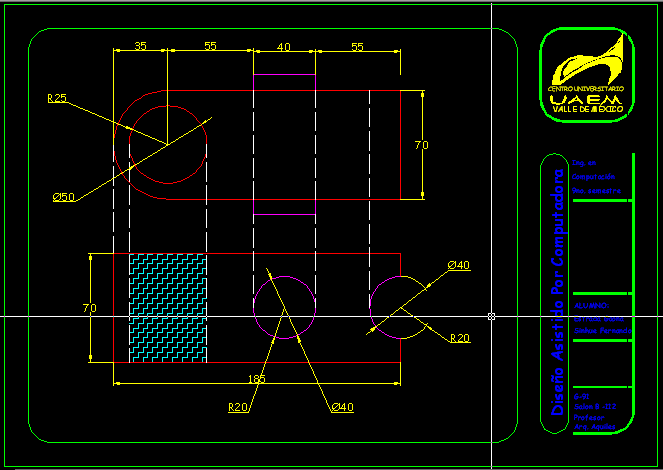 Y queda de la siguiente manera, 
El comando anterior sirve para escalar objetos con .5 es la mitad y 2 a doble con estos dos parametros podras escalar el objeto que quieras, 
command: sc«  (scale) 
command: seleccionar el dibujo primero le das un ci (click izquierdo aquí)
Luego te mueves para arriva hacia la izquierda y le das otro ci (click izq) aquí 
Y ya que seleccionaste le das click derecho
Command: te ubicas
Alcentro del dibujo
Y le das un ci
(click izquierdo)
Command: 2«
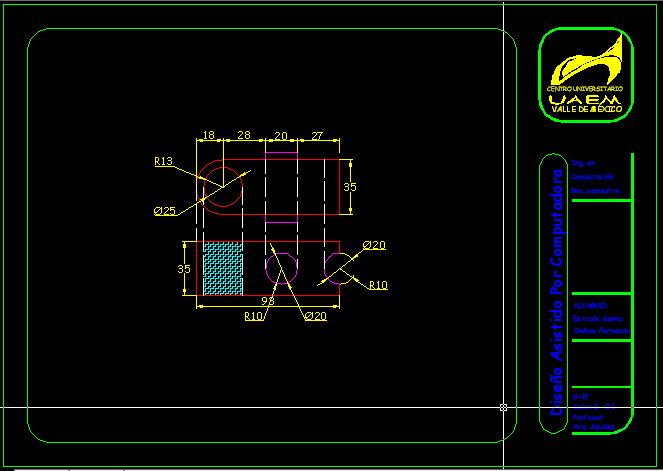 Daré a continuación comandos que servirán para realizar dibujos con facilidad precisión
Ahora, tendrás que realizar comando para ver  si tu dibujo esta bien command: di«(Dist)
command: tocas aquí con un ci (click izquierdo)  y luego otro ci aquí (click izquierdo)
En la parte de abajo donce dice command te dara la medida  de los dos puntos que 
Tocaste, como puedes ver en la cota
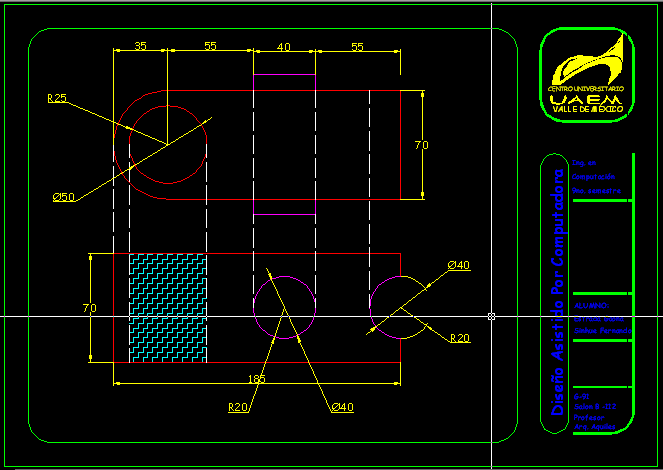 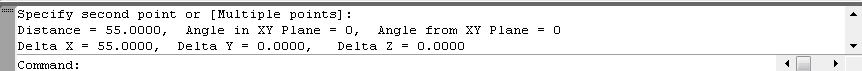 Ya que hayas terminado tu practica tendras que imprimir la misma, solamente que cuando se imprime algun dibujo en autocad hay que hacer algunos cambios para que este listo el dibujo y dar calidades de linea, ahora dar click en la pestaña Output y en el boton Plot.
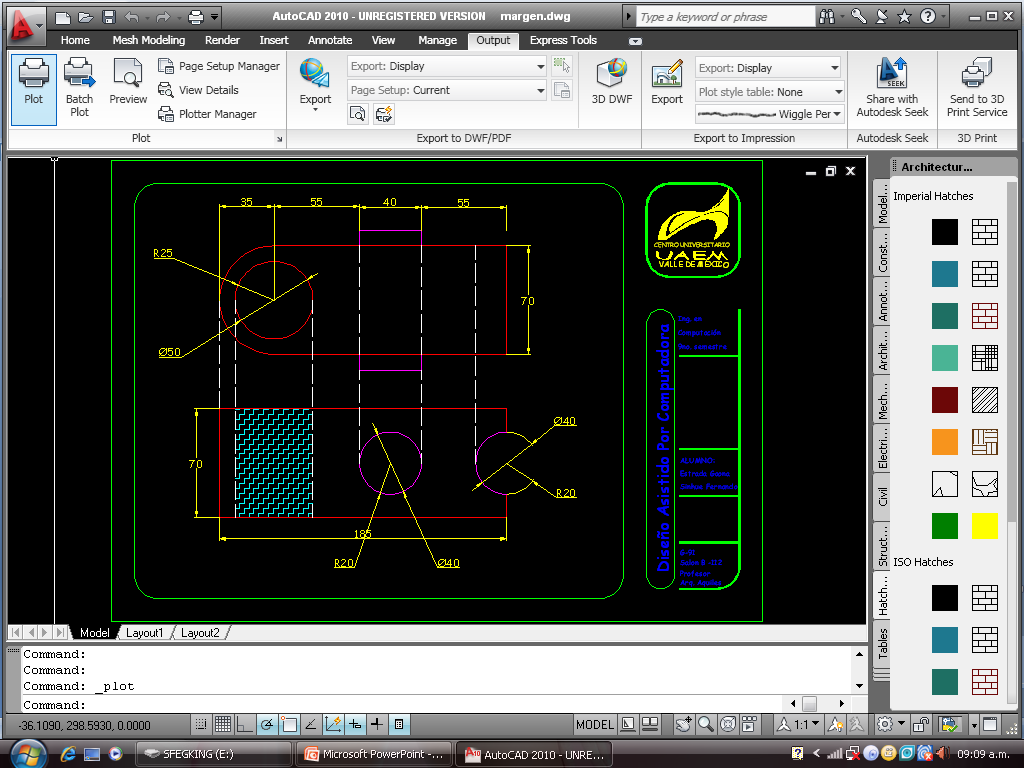 Y aparecerá esta caja de dialogo, Después en está parte tendras que checar que este tu impresora darle click y buscarla. Después abre esta pestaña para desplegar otro menu.
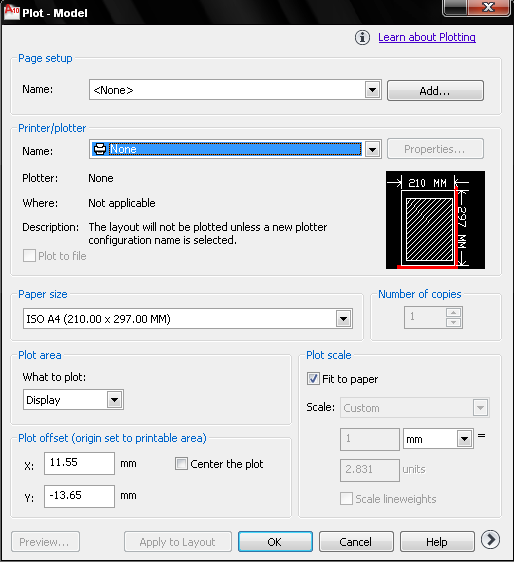 Continuando en esta caja de dialogo ya que hayas asignado la impresora, tendras que ir a esta seccion y dar click en  ACAD.CTB que servira para  asignaras el grosor de las lineas respecto a los layer que asignaste en tu practica
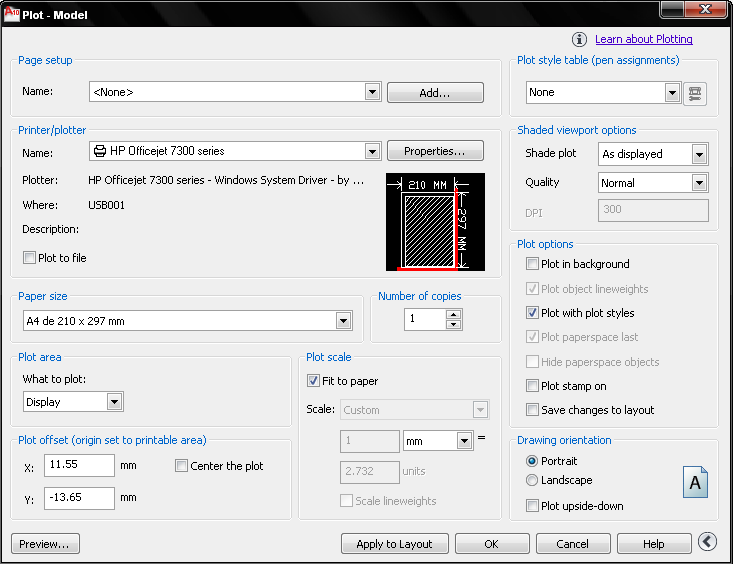 Continuando en esta caja de dialogo ya que hayas asignado en Acad.ctb tendras que dar click en Edit para asignar los tipos de lianes dependiendo del Layer que tengamos
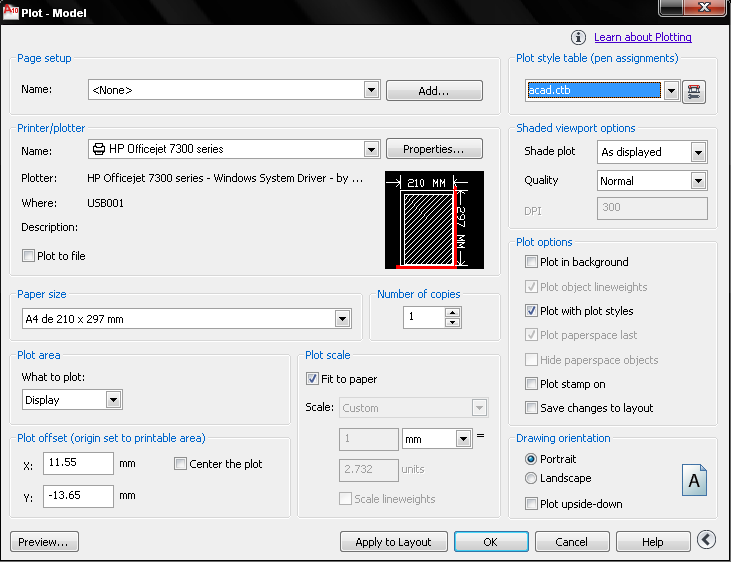 Continuando en la nueva caja de dialogo tendrás que hacer varios cambios aquí primero seleccionar del lado izquierdo el color rojo 1 luego con la tecla de Shitf con un click sostenido, y la tecla de fin se seleccionan todos los colores, y tendrás que hacer los siguientes cambios y después te colocas en el primer color rojo y a este color le aplicas este ancho de línea, ya que relizaste los cambios le das click a  save & close.
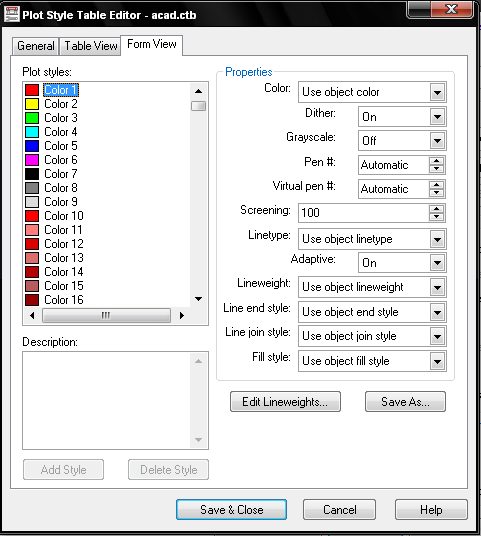 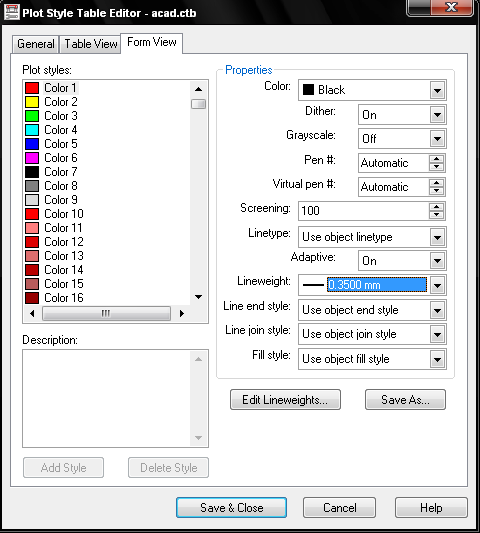 Ya que estés en esta caja de dialogo tendrás que hacer varios cambios los cuales están indicados con elipses rojas, ya que hayas hecho los cambios pasate a la siguiente diapositiva.
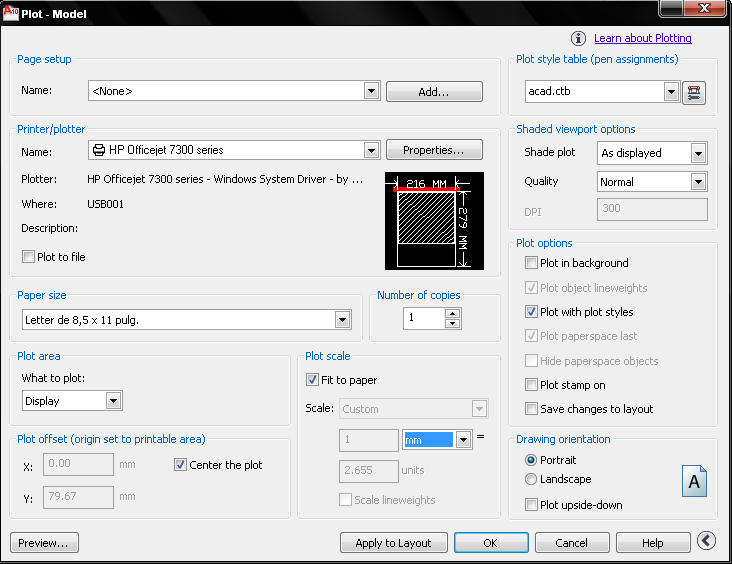 Ahora tendrás que dar click aquí para seleccionar el área de dibujo,  te mandara a donde tienes tu dibujo tendrás que seleccionar de aquí parte baja derecha hasta aquí parte baja izquierda, y cubres el area de dibujo y regresas a area imprecion
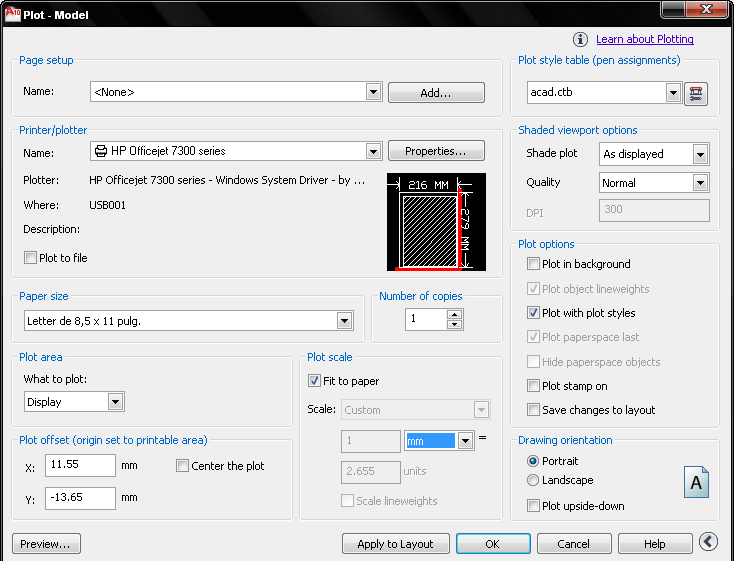 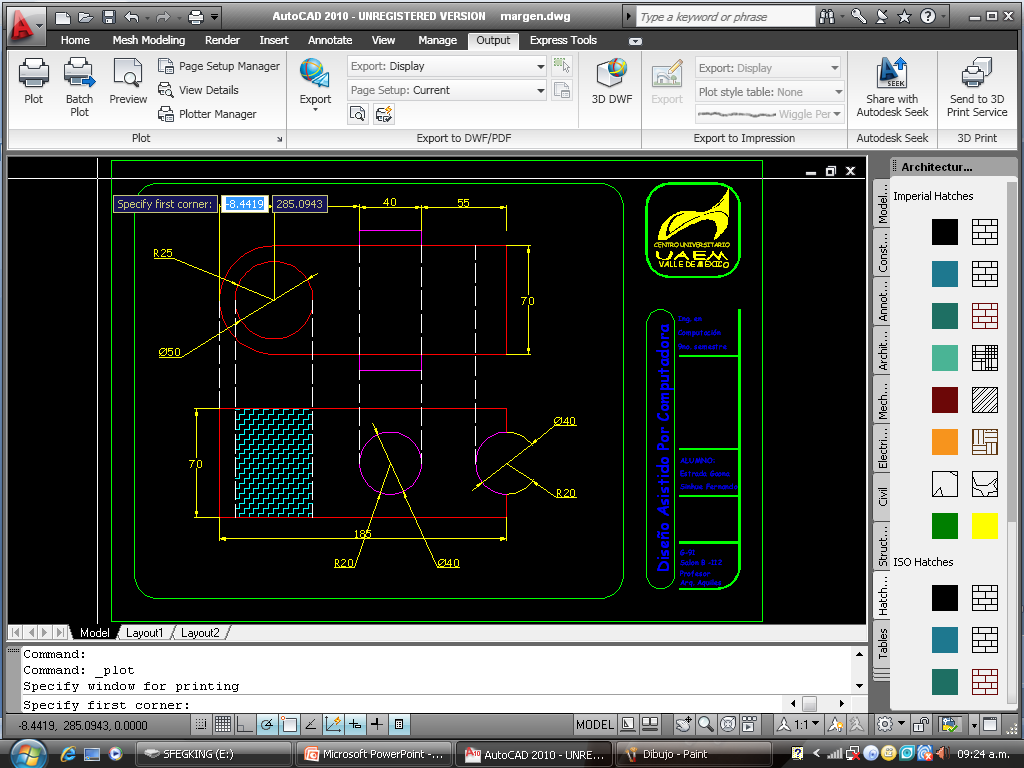 Ya terminaste de hacer los cambios ahora tienes que dar una vista preliminar para ver como va quedar en tu hoja que se imprimirá dar click aquí, y te presentara lo que se va imprimir en tu hoja tamaño carta, para poder regresar a la caja de dialogo de impresión estando encima del dibujo dar un click derecho y dar click en Exit, para regresar a tu caja de dialogo y poder dar click en OK y se imprimira
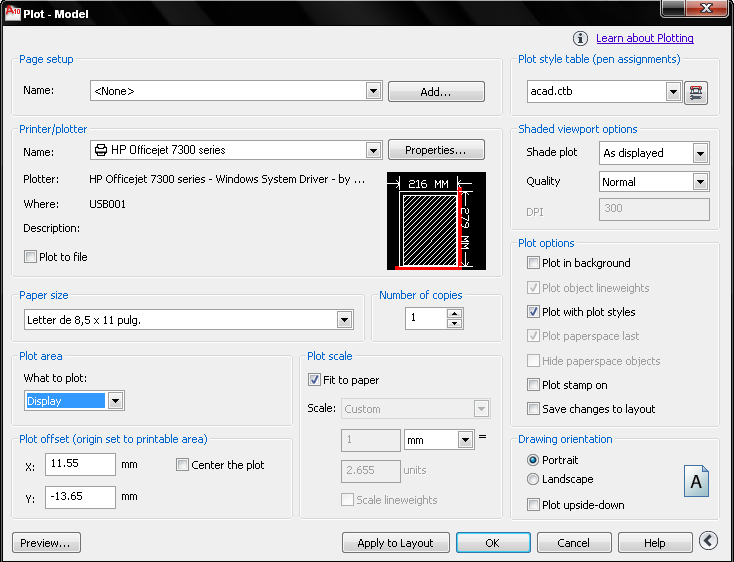